International Trade Practice国际贸易实务（双语）
Contents
Chapter 1  A Brief Introduction to International Trade
Chapter 2 Terms of Commodity
Chapter 3  International Trade Terms and Customs
Chapter 4  Price of Commodity
Chapter 5  International Cargo Transportation
Chapter 6  International Cargo Transportation Insurance
Chapter 7  International Payment
Chapter 8  Commodity Inspection and Claim
Chapter 9  Force Majeure and Arbitration
Chapter 10  Business Negotiation
Chapter 11  International Business Contract
Chapter 12  Implementation of Import and Export Contract
Chapter 1  A Brief Introduction to International Trade（第一章 国际贸易简介）
Section One  Reasons for International Trade
 （第一节 国际贸易产生的原因）
Section Two  Differences between International Trade and Domestic Trade
 （第二节 国际贸易与国内贸易的区别）
Section Three Problems Concerning International Trade
 （第三节 国际贸易的一些问题）
Section One   
  Reasons for International Trade
 （第一节 国际贸易产生的原因）
What is International Trade(什么是国际贸易)？
International trade , also called foreign trade, world trade or overseas trade, is the worldwide exchange of products across national boundaries.
（国际贸易，又称对外贸易、世界贸易或海外贸易，是指跨越国界交换产品的行为。）
Goods(商品)
Products
（产品）
Services  eg:Transportation, tourism, banking,                   
                    advertising, construction, retailing,     
                    wholesaling and mass communications. 
                    International trade includes import and 
                    export trade operations.
(服务        eg：交通运输业、旅游业、银行业、广告
                       业、建筑业、零售业、批发业、大众传  
                       播业。)
International trade includes import and export trade operations.
（国际贸易包括进口业务和出口业务。）
Section One Reasons for International Trade（第一节  国际贸易产生的原因）
Different Endowments
    （不同的资源禀赋）
Benefits Acquisition
    （追求效益）
Bisk Avoidance
    （风险的规避）
Economies of Scale
    （规模经济）
[Speaker Notes: 1.  举例来说，中东国家有大量的石油储备，其它的几乎没有，北朝鲜有很多矿产品，如煤、镍、铜和铝等。而日本却缺少这些矿产品，想获得这些矿产品，就必须通过国际贸易。
2.  巴西的气候非常适宜种植咖啡，而美国却不能种植咖啡，结果就是美国必须进口咖啡。而另一方面，美国西部的气候和土壤却十分适合种植小麦，美国生产的小麦量非常之大，以至于经常可以出口到其它国家。
3.]
Section One Reasons for International Trade（第一节  国际贸易产生的原因）
Different Endowments（不同的资源禀赋）
The different distribution of the world’s resources.
    （世界上的资源是分布不均的）
The different climate and terrain can affect a nation in the cultivation of some agricultural products. 
    （不同的气候和土壤也影响到一个国家农产品的种植。）
The different level of technology and capital resources can determine what a nation is able to produce and trade with other nations.
   （不同的技术水平和资本资源也决定了一个国家是否能够 生产和跟其他国家的交易。）
[Speaker Notes: 1.  举例来说，中东国家有大量的石油储备，其它的几乎没有，北朝鲜有很多矿产品，如煤、镍、铜和铝等。而日本却缺少这些矿产品，想获得这些矿产品，就必须通过国际贸易。
2.  巴西的气候非常适宜种植咖啡，而美国却不能种植咖啡，结果就是美国必须进口咖啡。而另一方面，美国西部的气候和土壤却十分适合种植小麦，美国生产的小麦量非常之大，以至于经常可以出口到其它国家。
3.]
2. Benefits Acquisition（追求效益）
It has been found that a country benefits more by producing goods it can make most cheaply and buying those goods that other countries produce at lower cost. 
（人们发现，如果一个国家只生产低成本的产品，而其他国家用低成本生产的产品来购买它们，那么这比该国自己生产所有的产品要划算。）
[Speaker Notes: 1.  举例来说，中东国家有大量的石油储备，其它的几乎没有，北朝鲜有很多矿产品，如煤、镍、铜和铝等。而日本却缺少这些矿产品，想获得这些矿产品，就必须通过国际贸易。
2.  巴西的气候非常适宜种植咖啡，而美国却不能种植咖啡，结果就是美国必须进口咖啡。而另一方面，美国西部的气候和土壤却十分适合种植小麦，美国生产的小麦量非常之大，以至于经常可以出口到其它国家。
3.]
Theory of comparative advantage(Comparative cost theory)(比较优势理论（比较成本理论）) :
It was developed by famous English David Ricardo in the nineteenth century.(由英国著名经济学家大卫李嘉图在19世纪发展而来的。)
The Ricardian model uses the concepts of opportunity cost and comparative advantage .(大卫李嘉图的模型采用了机会成本和比较优势的理念。)
The opportunity cost of producing goods A is measured by the units of goods B that are not produced as a result. (是指生产A的机会成本是用不生产B的收益来衡量的。)
[Speaker Notes: 1.  举例来说，中东国家有大量的石油储备，其它的几乎没有，北朝鲜有很多矿产品，如煤、镍、铜和铝等。而日本却缺少这些矿产品，想获得这些矿产品，就必须通过国际贸易。
2.  巴西的气候非常适宜种植咖啡，而美国却不能种植咖啡，结果就是美国必须进口咖啡。而另一方面，美国西部的气候和土壤却十分适合种植小麦，美国生产的小麦量非常之大，以至于经常可以出口到其它国家。
3.]
3. Bisk Avoidance（风险的规避）
Companies usually prefer to avoid fluctuations in their sales and profits; so they seek out foreign markets as a means to spread the risks and changes. 

（为尽量避免销售量和利润的剧烈波动，公司通常会寻找海外市场作为分散这种风险和变动出现的措施。）
4.Economies of Scale（规模经济）
Larger is more efficient.：
If all factors of production double then output will more than double, increasing returns to scale or economies of scale, This implies that the cost per unit of output falls as a firm or industry increases output . （量大更加有效：
如果所有的生产要素加倍，那么产出会加倍的更多，规模或规模经济的回报会增长；这意味着产品单位成本会下降随着公司或产业产出的增多。）
[Speaker Notes: 1.  举例来说，中东国家有大量的石油储备，其它的几乎没有，北朝鲜有很多矿产品，如煤、镍、铜和铝等。而日本却缺少这些矿产品，想获得这些矿产品，就必须通过国际贸易。
2.  巴西的气候非常适宜种植咖啡，而美国却不能种植咖啡，结果就是美国必须进口咖啡。而另一方面，美国西部的气候和土壤却十分适合种植小麦，美国生产的小麦量非常之大，以至于经常可以出口到其它国家。
3.]
4.Economies of Scale（规模经济）
There are two types of economies of scale：

（1） External economies of scale（外部规模经济）:
Occurs when cost per unit of output depends on the size of the industry.
（当单位成本的产出取决于整个产业的规模时）
（2）Internal economies of scale（内部规模经济）：
occur when the cost per unit of output depends on the size of a firm.
（当单位成本的产出取决于一个公司的规模的时）
[Speaker Notes: 1.  举例来说，中东国家有大量的石油储备，其它的几乎没有，北朝鲜有很多矿产品，如煤、镍、铜和铝等。而日本却缺少这些矿产品，想获得这些矿产品，就必须通过国际贸易。
2.  巴西的气候非常适宜种植咖啡，而美国却不能种植咖啡，结果就是美国必须进口咖啡。而另一方面，美国西部的气候和土壤却十分适合种植小麦，美国生产的小麦量非常之大，以至于经常可以出口到其它国家。
3.]
Section Two 
Differences between International Trade and Domestic Trade
（第二节 国际贸易与国内贸易的区别）
Section Two Differences between International Trade and Domestic Trade
（第二节 国际贸易与国内贸易的区别）
1.There are many cultures as there are peoples on earth. (世界上的文化像人口一样多）
2. In international trade, what laws, customs, regulations and international rules should be used is very important. (在国际贸易中，要使用什么样的法律、惯例、法规和国际规则是非常重要的。 ）
3. Risks levels might be higher in international market than in domestic market. （国际市场上进行交易的风险也高于国内市场。
Section Two Differences between International Trade and Domestic Trade
（第二节 国际贸易与国内贸易的区别）
4. Compared to domestic trade, it is more difficult for dealers in international trade to get the necessary information of a particular firm in a foreign country. 
（跟国内贸易相比，对于国际贸易人员来说，去获得一个在国外公司的必要信息是更加困难的。）
Section Three
Problems Concerning International Trade
（第三节 国际贸易的一些问题）
Section Three Problems Concerning International Trade
（第三节 国际贸易的一些问题）
1. Factors of Trade Volume
 （影响国家之间贸易量的因素）
2. Composition of Trade
    （世界贸易结构）
3. Trade Barriers
    （国际贸易壁垒）
4. Learning Objectives
    （课程学习目标）
1. Factors of Trade Volume（影响国家之间贸易量的因素）
The size of an economy is directly related to the volume of imports and exports.
（经济规模的大小直接决定了进口与出口量。）

(2) Distance between markets influences transportation costs and therefore the cost of imports and exports.
（国际市场之间的距离影响了运输成本，也就影响了进口和出口的成本。）
1. Factors of Trade Volume（影响国家之间贸易量的因素）
（3）Cultural affinity: if two countries have cultural ties, it is likely that they also have strong economic ties.
（文化亲和力：如果两个国家有着很深的文化渊源，那么这两个国家也可能有着很强的经济联系。）
（4）Geography: ocean harbors and a lack of mountains barriers make transportation and trade easier.
(地理位置：一个国家如果是海港国家，没有那么多的山脉阻碍交通，那么这个国家跟别过（国）的贸易也就容易的多。)
2. Composition of Trade（世界贸易结构）
Today, most of the volume of trade is in manufactured products such as automobiles, computers, clothing and machinery.
当今时代，贸易量最大的是生产制造品，如汽车、计算机、服装和机器。
(2) Services such as shipping, insurance, legal fees and spending by tourists account for 20% of the volume of trade.
服务像海运、保险、法律咨询费和旅游的花费占到了整个贸易量的20%。
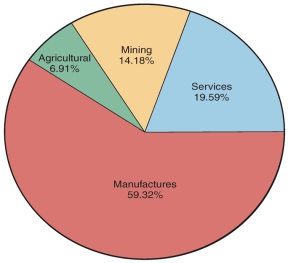 2. Composition of Trade（世界贸易结构）
(3) Mineral products (e.g., petroleum, coal, copper) and agricultural products are a relatively small part of trade.
（矿产品（如石油、煤、铜）和农产品在贸易中占的比重相对较小）
(4)  Developing countries, or low and middle-income countries, have also changed the composition of their trade.
——In 2001, about 65% of exports from developing countries were manufactured products, and only 10% of exports were agricultural products.
——In 1960, about 58% of exports from developing countries were agricultural products and only 12% of exports were manufactured products.
（发展中国家或者低收入和中等收入的国家的贸易结构也在变化：在2001年的时候，发展中国家工业制成品占总出口的65%，农产品只占10%；而在1960年，发展中国家农产品占总出口的58%，工业制成品的出口只占12%。）
3. Trade Barriers（国际贸易壁垒）
Trade barriers, like walls between feuding neighbors, are usually imposed unilaterally by one country acting on its own to limit the amount of foreign products available to local producers from foreign competition and allow them time to improve productivity. 
(国际贸易壁垒，就像长期不和的两个国家之间的一面墙一样，经常是一个国家单方面实施的，目的是限制国外产品进入国内市场的数量，来确保本土的生产商远离外国厂商的竞争，给他们时间去提高生产率。)
3. Trade Barriers（国际贸易壁垒）
For example:
Even if it is not efficient for the US to manufacture cars, it may be in its national interest to do so and restrict trade. For the following reasons:
(1)Self-sufficiency in the event of war.
(2)Maintain production capabilities and know-how in the case a new technology makes them competitive again.
举个例子，即使美国在生产汽车方面没有效率，但是为了国家的利益，美国也会去限制汽车贸易，有以下原因：
(1)一旦发生战争的时候，可以自给自足。
(2)保持生产能力和生产诀窍，这样一个新技术一旦产生，就会使美国再次具有竞争能力。
3. Trade Barriers（国际贸易壁垒）
(3)Cannot compensate or retrain laid off workers of the auto industry
(4)Free trade may transmit know-how to other countries, enabling them to manufacture cars on their own

(3)以保障汽车业的工人留在产业内，如果汽车业的工人失业补偿将难以支付。
(4)自由贸易将会使生产诀窍泄露出去，而其他国家将会开始自己生产。
4. Learning Objectives（课程学习目标）
1. Learn the course nature and content
2. Be familiar with the relevant laws and practices applicable to international trade
3. Master the basic procedures of import and export
4. Study clauses of contract. 

1. 学习课程的本质和内容
2. 学习熟悉国际贸易中的相关法律和惯例
3. 掌握进口和出口的流程
4. 学习合同条款
Chapter 2 Terms of Commodity（第二章 商品信息条款）
Chapter 2  Terms of Commodity（第二章 商品信息条款）
Section One Name of Commodity
 （第一节 商品名称）
Section Two Quality of Commodity 
 （第二节 商品品质）
Section Three Quantity of Goods 
 （第三节 商品的数量）
Section Four Packing of Goods
 （第四节 商品包装）
Section One 
Name of Commodity
 （第一节 商品名称）
Section One  Name of Commodity（第一节 商品名称）
Name of commodity is a conception and appellation which can make products be different from others. It somehow can show the natures, uses and functions of products.
（商品名称是指能使某种商品区别于其他商品的一种称呼或概念。商品的名称在一定程度上体现了商品的自然属性、用途以及主要的性能特征。）
Section One  Name of Commodity（第一节 商品名称）
There are some points for Attention in Stipulating Name of Commodity Clause:

Using specific name of commodity in the contract（在合同条款中要使用具体的名称）:
      Name of commodity should be stipulated in the contract           specifically, avoiding too general.(合同条款中的名称要具体，避免太过笼统。)
Using Internationally Recognized Commodity Name（使用国际认可的名字）
Section One  Name of Commodity（第一节 商品名称）
3. Paying Attention to the Appropriate Choice of       Commodity Name（注意选择正确的商品名称）：
If the stipulation of the description has little influence on the properties of the subject matter, we should choose and utilize appropriate commodity names in terms of lowering costs and reducing tariffs.
（ 在不影响规定描述主体的合适性的情况下，我们应该选择和利用合适的名称来降低费用和关税。 ）
4. Using Appropriate Translation Name of Commodity
（使用合适的商品翻译名称）
Section Two 
Quality of Commodity
 （第一节商品品质）
Section Two  Quality of Commodity（第一节商品品质）
The quality of goods refers to the combination of the intrinsic attributes and outer form or shape of the goods.
（商品品质是指商品内在属性与外观形态的综合。 ）
Section Two  Quality of Commodity（第一节商品品质）
Intrinsic Attributes（内在属性）:Includes the physical, mechanical, biological and natural properties and chemical compositions of goods. 
（指商品的物理、机械、生物、自然特性和化学成分。 ）
Outer Form or Shape（外观形态）:Includes shape, structure, color, flavors or style of the goods.
（指商品的形状、结构、颜色、风味或者款式。）
1.Methods of Stipulating Quality of Commodity
  （商品品质规定的方法）：
（1）Sale by sample（凭样品买卖）
Sale by sample refers to the transaction method which is done by the sample agreed by both the buyer and seller. 
（凭样品买卖是指凭买卖双方都同意的样品作为交货品质依据的买卖方式。 ）
     ①Sale by the seller’s sample（凭卖方样品买卖）
       In this case, the sample is supplied by the seller. 
       （凭卖方样品买卖的情况下，样品由卖方提供。 ）
②Sale by the buyer’s sample（凭买方样品买卖）:
In this case, the sample is supplied by the buyer.It is very difficult to supply the goods with exactly the same quality as shown in the sample. In order to take the initiative and avoid risks, the seller may reproduce the buyer’s sample and send it back to the buyer for confirmation, called “Return Sample” or “Counter Sample”. If the buyer accepts this sample, then sale by buyer’s sample is changed into sale by seller’s sample.
(凭买方样品买卖的情况下，样品由买方提供。由于很难生产出与样品一模一样的产品，为了采取主动避免风险，卖方会再加工一个买方样品，交回买方确认，这个样品被称为“回样”或者“对等样品”。买方如果接受这个样品，凭买方样品买卖就会变为凭卖方样品买卖。）
The Reference Sample(参考样品):
①promote and propagate（促销和宣传）
② for reference only(仅供参考)
Reference sample is not considered as the basis of delivery. While the sample is the legal basis of delivery, that means the sample shall be treated as an integral part of this contract, the quality of the goods delivered shall conform with the sample.
   （参考样品不是交货的依据，而样品却是交货的法律依据，这意味着样品是合同不可分割的一部分，所交货物应与样品保持一致。）
（2）Sale by Description（凭说明买卖）
In international trade, most commodities are suitable to sale by description which be classified into the following types:
（在国际贸易中，大多数商品可以凭说明买卖，可以分为以下几类：）
          ①Sale by specification（凭规格买卖）：
               The specification of the goods refers to certain               main indicators which indicate the quality of the goods.
（商品的规格是指一定的指标，这些指标能够反映商品的品质.)
②Sale by grade（凭等级买卖）
The grade of the goods refers to the different grades classification of the commodity of same kind which is indicated by number, signs and words, such as Grade A, Grade B, Grade C; Grade 1, Grade 2,Grade 3…

（商品的等级是指同种类的商品用数字、符号、文字划分为不同的等级。例如A级、B级、C级；一等、二等、三等。）
Sale by standard（凭标准买卖）
The standard refers to the specifications or grades which are stipulated and announced by the government or the chambers of commerce, trade associations, commercial organizations, etc.（标准是指由政府、商会、贸易协会、商业组织发布或规定的关于商品的规格或等级。）
④Sale by brand name or trade mark（凭品牌或商标买卖）：Some well-known brands and trade marks represent high and reliable quality of the commodities and they are well known by the customers in international markets. （一些知名品牌和商标代表了高质量和可靠的商品品质。)
Sale by name of origin（凭原产地买卖）
Some goods, like some agricultural products subject to the influence of natural conditions and traditional production techniques, have been enjoying a good reputation for a long time.

（一些产品，像农产品，受天然气候和技术工艺的影响很大，因而长时间的享有很高的声誉。 ）
⑥Sale by specifications and illustrations：
   （凭说明买卖）
The quality of some machines, instruments, electronic appliances and large-size equipment which have complicated structure cannot be described by merely specifications or brand. Thus, the specific descriptions of products in detail are required to indicate the structure, material, performance as well as method of operation.
（一些机器、仪器、电子电器、大型设备的结构非常复杂，不能只用规格或品牌去描述它们的品质，这类商品需要详细的说明来反映它们的结构、材料、功能以及操作方法。）
2. Quality Latitude（品质机动幅度）：
Quality latitude means permissible range of the goods delivered by the seller which may be that agreed on between the seller and the buyer beforehand. 

（品质机动幅度是指买卖双方事先达成一致同意卖方所交货物的品质变动范围。）
2. Example of Quality Clauses in Contract
     （合同中品质条款举例）
Quality: by sample No.J0812 man’s jeans, submitted by the seller on July 25. The quality of the delivered goods shall be about equal to the sample.（男装牛仔裤，质量按卖方于7月25日提交的第J0812号样品，交货质量与样品质量须大致相同。）

(2) Plush toys, quality as per Seller’s sample No.121015 submitted on Otc15th, 2012.
（长毛绒玩具，质量以卖方2012年10月15日提供的第121015号样品为准。）
(3) Flower’ brand color-pen, 12 colors with the      buyer’s packing card.
（花牌彩色笔，12种颜色依照买方提供的包装卡。）
Section Three 
Quantity of Goods 
（第三节 商品的数量）
According to United Nations Convention on Contract for Sale of Goods, to deliver goods by the agreed amount is a fundamental obligation of the seller. If the delivery quantity is more than quantity agreed upon, the buyer may reject delivery of the excess quantity, or he may take delivery of all or part of the excess quantity, but he must pay for it at the contract rate”.
（根据《联合国货物销售合同公约》：卖方根据约定的数量交货是一项根本的义务，如果所交货物超过约定的数量，买方有权拒收多交部分，买方也可以接受多交部分的全部或部分，但是必须按照合同支付货款。）
1. Measurement Units（计量单位）
The Metric System (the International System), the British System and U.S. System are commonly used in the world. Usually the International System are adopted in China. The commonly used measurement units are as follows:

（现在世界上常用的三大度量衡制度为公制（国际单位制）、英制和美制。中国采用的是国际单位制。常用的单位举例如下：）
(1)Weight（重量）
Kilogram(kg.); metric ton(m/t); long ton(l/t); short ton (s/t);gram(gm.); pound(lb.); ounce(oz.). They are usually used for raw materials, agricultural products.

（ 公斤、公吨、长吨、短吨、克、磅、盎司。这些单位常用于原材料、农产品等。）
（2）Number（个数）
Piece (pc.); package (pkg.); pair; set’ dozen (doz.); gross (gr.); ream (m.); roll; case; bale; drummed. they are usually used for industrial products and general products such as stationery, paper, toys, vehicles and live animals.

（只、件、双、套、打、罗、令、卷、箱、包、桶等。这些单位常用于工业制成品和一般杂货，如文具、纸张、文具、车辆和活体动物等。）
(3)Length（长度）
Meter(m); centimeter(cm.); foot(ft); yard(yd); kilometer; mile, etc. they are usually used for textile products, metal cords, electric wires, ropes and so on.

（米、厘米、英尺、码、千米、英里等，这些单位常用于纺织品、金属绳索、电线、电缆等。）
(4) Area（面积）
Square yard (yd2); square meter(m); square foot (ft),etc. they are usually used for glass, leatherwear and textile products such as cloth, carpets, plastic sheet, leather, and floor. 

（平方码、平方米、平方英尺等，这些单位常用于玻璃、皮革制品和纺织品，如布匹、毯子、塑料垫子、皮革和地板。）
(5) Volume（体积）
Cubic meter (m3); cubic foot (ft3); cubic yard (yd3), etc. they are usually used for woods, natural gases, etc.

（立方米、立方英尺、立方码，这些单位常用于木材，天然气等。）
(6) Capacity（容积）
Liter (L.); gallon (gal.); bushel (bu.), etc. they are usually used for grains, liquid cargo, alcohol, oils, etc.
(升、加仑、蒲式耳等，这些单位常用于谷物、流体货物、酒精、石油等。)
The choice of the unit of measurement should be in accordance with the nature of goods.
(选择单位的时候要依据货物的本质特点。)
2.Methods of Calculating Weight(计算重量的方法)
(1)By Gross Weight(按毛重)
Gross weight means the weight of the commodity plus its tare or weight of packing. That is to say it refers to the net weight plus the package weight.

(毛重是指商品本身的重量加上皮重或包装的重量，也就是商品净重加上包装的总重量。)
(2)Net Weight(按净重)
Net weight is the actual weight of the commodity excluding the tare or the package weight.It is customary for seller to make payment by net weight.

(净重是指商品本身的实际重量，不包括包装的重量。卖方通常按净重支付货款。)
(3) Theoretical weight(理论重量)
Commodities with regular specifications and regular sizes, such as galvanized iron(镀锌铁), tin plate(马口铁) and steel plate, so long as the specifications and sizes of such commodities are the same, the weight can be calculated by the total number of pieces. This way is called theoretical weight.
(某些有固定规格形状和尺寸的商品，如镀锌铁、马口铁、钢板等，只要规格一致，尺寸一致，就可以根据总件数来计算重量，这种方式就是理论重量。)
(4) Conditioned weight(公量)
Conditioned weight refers to the scientifically dried weight of a certain commodity plus the standard moisture content of that commodity. It is commonly used for high economic value and with unsteady moisture content, such as raw silk and wool.
(公量是指用科学的方法抽出商品所含水分，再加上标准水分求得的重量。这种按公量计算的方法经常用于经济价值较大而水分含量极不稳定的商品，如丝绸、羊毛等。)
(4) Conditioned weight
(4) Conditioned weight(公量)
a formula to calculate the conditioned weight of product is shown as below:
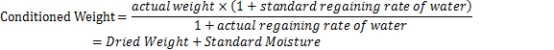 The accepted international standard regaining water content is 11%.
(计算商品公量重量的公式如下：



                             国际上规定的标准含水量为11%。)
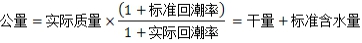 3. More or Less Clause(溢短装条款)

The seller and the buyer stipulate in a sales contract that the seller is allowed to deliver the goods within a certain percentage of more or less than the contracted quantity. This is usually referred to as “more or less clause”. 

(买卖双方在合同中同意卖方所交货物数量可在一定幅度内增减，这就是所谓的“溢短装条款”。)
(1)Option for the range of more or less:
       (溢短装幅度范围的选择) 
     Generally, the seller is to decide the range of more    or less in practice. (一般来说，由卖方决定实际溢短装的范围。)
(2)Under the more or less clause, the payment for the over-load or under-load will be made according to the contract price or at the market price at the time of shipment.
(在溢短装条款下，多装或少装的部分按照合同规定价格计价，或者按照装船时的市场价格来计算价格。)
(3)Such expressions as “about/ approximate” had better not use in the contract because it may be given ambiguous interpretations: some refer to 2% more or less, and some 5%, some 10.

 (像“大约”这样的表达应该尽量避免，因为这样的表达会引起理解上的差异：有的理解为2%的差额幅度，有的理解为5%的上下幅度，有的理解为10%的差额幅度。)
4. Examples of Quantity Clause(溢短装条款举例)

‘Butterfly’ brand bicycles, 1200 sets delivery.
        (蝴蝶牌自行车，1200套。)
(2)Chinese sesame, 100 MTs, with 3% more or less at the seller’s option. (中国芝麻，100公吨，溢短装3%，由卖方选择。)
4. Examples of Quantity Clause(溢短装条款举例)
(3) 1000 dozens of gloves. The seller has the option to load 5% more or less than the quantity contracted, each difference shall be settled at the contract price.

(1000打手套，由卖方在合同规定的数量上按照5%的浮动范围决定多装还是少装，差额部分按照合同价格结算。)
Section Four 
Packing of Goods
（第四节 商品包装）
1.Types of  Packing(包装的类型)
Packing can be divided into three kinds from the view point of whether the cargoes need packing:
(1)Nude Cargo 
Nude cargoes or nude packed commodities refer to those kinds of cargoes whose qualities are more stable and to be shipped wihtout any packages or in simple bundles.they are difficult to be packed or do not need any packing, such as steel products, timber, rubber, automobile, etc.
(按照货物是否需要包装的角度，包装可以分为三类：
(1)裸装货     所谓裸装货是指有些商品的品质比较稳定，只要将商品略加捆扎或以其自身进行困扎的货物，如钢材、木材、橡胶、车辆等。)
(2)Cargo in Bulk/Bulk Cargo
Cargo in bulk refers to goods which are shipped or even sold without packages on the conveyance in bulk, such as oil, ore, grain, coal, etc.

((2)散装货
散装货是指未加任何包装、直接付运直至销售的货物，例如石油、矿砂、煤炭、粮食等。)
(3)Packed Cargo
Most of commodities in international trade need certain degree of packing during the shipping, storing, and sales process. Packed cargoes refer to those which need shipping packing, marketing packing or both.
Packing can be divided into transport packing and sales packing according to the functions of the package.
((3)包装货  大多数国际贸易货物都需要某种程度的包装，目的是用来运输、仓储和销售。所谓包装货是指运输包装、销售包装或两者都需要的货物。)
Packing can be divided into transport packing and sales packing according to the functions of the package.
(按照包装的作用不同，可以将包装分为运输包装和销售包装。)
(1)Transport Packing
Tansport packing is also called giant packing or outer packing. It is used mainly to keep the goods safe, facilitate the transportation, storage, identification and count, reduce freight and cut costs. It must be solid enough to prevent the goods from any damage during the handling and transportation. 
((1)运输包装
运输包装又称为大包装或外包装。它的主要作用是保护货物安全，以便于货物运输、存储、识别和计数，减少运费，降低成本。它必须非常坚固保证货物在处理和运输途中避免损坏。)
On the basis of packing materials and packing methods, transport packing includes the following types:
——Single piece packing: cases, drums, bags, bale, cartons,etc
——Collective packing: container, pallet, flexible container, etc.
(根据包装材料和包装方法，运输包装包括以下几类：
单件运输包装：箱、桶、袋、包、纸板箱等。
集合运输包装：集装箱、托盘、集装包和集装桶等。)
The most common used containers are the following two kinds:
TEU (Twenty-foot Equivalent Unit), 20 foot * 8 foot *8 foot  
FEU (Forty-foot Equivalent Unit), 40 foot * 8 foot *8 foot 

(现在最常用的有以下两类：
TEU (20英尺单位), 20 英尺 * 8英尺 *8 英尺 
TEU (40英尺单位), 40 英尺 * 8英尺 *8 英尺 )
When calculating the circulating quantity of container, we often take 20- foot container as a measuring unit, i.e., TEU(Twenty-foot Equivalent Unit).

(当计算集装箱流转量时，我们经常以20英尺规格的作为一个标准单位，也就是TEU（20英尺相当单位)。)
（2）Sales packing（销售包装)

Sales packing is contact with the commodity directly and will get into sales outlets with the product to meet the consumer. 

（销售包装直接接触商品，并且跟商品一起进入销售渠道跟消费者见面。）
To facilitate sales, there are different designed packages: hanging packaging, stacked packaging, portable packaging, easy-open packaging, spray packaging, set packaging, gift packaging and reusable packaging, balloon packaging. Some questions about packing:

（为了便于销售，销售包装有很多不同的设计：挂式包装、堆叠是包装、便携式包装、易开式包装、喷嘴式包装、套装、礼品包装、复用包装、气球包装等。关于包装的一些问题：）
①Design of  Packing（包装的设计）
Design of packing should apply to the national habits and preferences of relevant countries so as to promote products. （包装应该适应相关国家的习惯和喜好，这样才能促进产品的销售。）
②Labels（标签）
We should pay attention to the regulations and stipulations about labels in the target countries, especially for food, medicine, clothing, when attaching labels on the sales packaging. （在往包装是贴标签的时候，我们要注意目标国家关于标签的法令法规，尤其是食品、机器、服装等。）
Bar code（条形码）
Bar code on the packing is a group parallel strips with numbers, which are black and white and of different intervals. The bar code is a special code language read by the optical scanning device in order to input data on the computer. It contains such information as the name, specifications, origin and price of the product.
（条形码是一组黑白相间、粗细不等的平行条纹，下面带有数字。条形码是一种特殊的语言代码，用光电扫描设备输入数据到电脑上。它会包含品名、规格、产地和价格这样的信息。）
There are two bar code systems: the Universal Product Code (UPC) of USA and the European Article Number system (EAN). （有两种条形码系统：一个是美国的世界产品代码，一个是欧洲的物品编码系统。）
The European Article Number system (EAN) is commonly used in the world. （世界上常用的是欧洲的物品编码系统。 ）
In 1991, China took part in the International Article Number Association and was assigned the use of digits “690-695”. （中国于1991年加入物品编码协会，协会分配给我们的编码是“690-695”。）
2. Marking of Package（包装标志）

According to the uses of the packing mark, it can be divided into three kinds: shipping marks, indicative marks and warning marks.

（根据标志的使用目的，可以划分为：运输标志、指示标志和警告标志三类。）
（1）Shipping Marks（运输标志）

Shipping marks are marks of simple designs, some letters, numbers and simple words on packages.

（运输标志是印刷在包装上的标记，由一些简单的图案、字母、数字和一些简单的文字组成。）
International standard shipping marks suggested by the International Standard Organizations consists of :
——Initials or abbreviations of the consignee’s name
——Reference number( contract number, order number, L/C number)
——Destination
——Packages number
（国际化标准组织建议的国际标准的运输标志包含以下            几个部分：收货人代号或缩写
                  参考号码（合同号或者信用证号）
                  目的地
                  件号）
For example:
ABCCO------收货人名称
SC9750-----合同号码
LONDON-----目的港
No.4—20---  件号（顺序号和总件数）
（2）Indicative marks(指示性标志)
Indicative marks are simple, obvious design and words on the packages.
（指示性标志是包装上印上简单的、明显的图案和文字。）
（3）Warning marks（警告性标志）
Warning marks is also called dangerous marks or hazardous marks, which must be brushed/printed clearly and definitely on the outer shipping packing.（警告性标志又称为危险货物标志。它们是必须印刷在运输包装外面表明各种危险品的标志。）
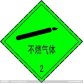 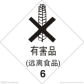 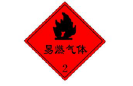 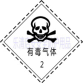 POISON GAS
（有毒气体）
HARMFULNESS
（有害品）
INFLAMMABLE
COMPRESSED GAS
（不燃气体）
INFLAMMABLE
GAS
（易燃气体）
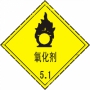 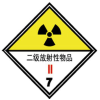 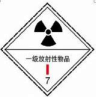 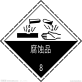 MATERIAL
RADIOACTIVES
（二级放射性物品）
CORROSIVES
（腐蚀品）
OXIDIZING
MATERIAL
（氧化剂）
MATERIAL
RADIOACTIVES
（一级放射性物品）
3.Neutral packing and OEM
（中性包装和贴牌生产）

The neutral packing means that there is no country of origin, name and address of the manufacturer on the packing of commodity. There are two types of neutral packing.

（中性包装是包装上既不标明生产国也不标明厂商的地名和名称的包装。中性包装有两种类型：）
（1）Neutral packing with designated brand（带有指定品牌）： Raw materials(原材料)

（2）Neutral packing without designated brand（不带指定品牌）：Break down the tariff and non-tariff barriers,avoid some political discriminations in the importing countries.
(打破关税或非关税壁垒，或者规避进口国的一些政治歧视。）
OEM is the short form of Original Equipment Manufacturer. It refers to a kind of international trade practice that seller use the brand name or trademark designated by buyers on their manufactured products.

（OEM是原始设备制造商的简称。它是指一种国家贸易实践，卖方在他们制造的产品上使用买方指定的品牌。）
3.Neutral packing and OEM
（中性包装和贴牌生产）
It is advisable for seller to add a safeguard clause in the contract: “if the seller is charged with the infringement of industrial property by any third party, it has nothing to do with the seller.”
In trade practice, the cost of packing is included in the contract price, unless the buyers have special requirements on the package. 
（在使用贴牌生产的时候，建议卖方在合同中订立保护性条款：如果卖方遭到任何第三方关于侵犯知识产品的指控，均与卖方无关。
在贸易实践中，包装的费用都包括在合同价格内了，除非买方对包装有特殊的要求。）
4.Examples of Packing（包装条款示例）

(1). In wooden cases of 100kgs net each. （用木箱装，每箱100公斤。)

(2)The goods shall be packed in cartons of one set each, total 1200 cartons.
(每套货物都应该装在单独的纸板箱里，总共1200箱。）
(3)The tea under the contract should be packed in international standard tea boxes, 24 boxes on a pallet, 10 pallets in an FCL container. On the outer packing please mark our initials SCC in a diamond, under which the port of destination and our order number should be stenciled.

（合同项下的茶叶应该装在国际贸易标准茶盒子里，每24盒装一托盘，10个托盘装一个整箱，外包装要在一个菱形内标识缩写字母SCC，在下面刷上目的港和订单号。）
Chapter 3 International Trade Terms and Customs           （国际贸易术语）
Section 1 Definitions and Functions of International Trade Terms （国际贸易术语的定义及作用）
Section 2  FOB, CFR and CIF （术语FOB、CFR和CIF）
Section 3  FCA, CPT and CIP （术语FCA、CPT和CIP）
Section 4 Other Trade Terms  （其他贸易术语）
Section 1 Definitions and Functions of International Trade Terms  国际贸易术语的定义及作用
１、The definition of Trade Terms（贸易术语的定义）:
  Trade terms, also named price terms or price conditions, are abbreviations of letters or words specifying specific price composition and liabilities, cost and risk in the delivery of goods between the seller and buyer. 
   (贸易术语又称为贸易条件或价格条件，是指用几个英文字母缩写或符号来表示商品价格的构成，用以来说明买卖双方的责任、费用和风险的划分等问题的专门用语。)
2.Functions of trade terms (贸易术语作用）:
 (1)Trade terms clearly stipulated the risks, obligation and fees both for buyer and seller, it makes negotiation more easier, also save a lot of time for two parts (只要规定了按某种贸易术语成交，即明确了彼此在合同履行中所应承担的风险、责任和费用，大大节约了洽谈时间).
(2)Trade terms also known as price conditions, each one contain different elements like freight, insurance premium or discharge fee, so the trade terms good for participant calculate the cost well.(贸易术语也可表示商品的价格构成，因此买卖双方确定价格时首先要考虑到术语中包含的价格构成，如运费、保险费及装卸费用等，有利于双方进行比价和加强成本核算)
(3)Trade terms provides a mechanism for resolving trade dispute.
(买卖双方在合同履行中出现贸易纠纷，可以援引相关贸易术语的一般解释来处理，有利于妥善解决争端)
THE MOST INFLUENTIAL TRADE CONVENTIONS
1、Warsaw-Oxford Rules(W.O.Rules)1932
   《华沙牛津公约》
2、Revised American Foreign Trade Definitions      1941     《1941美国对外贸易定义修订本》  
3、International Rules For the Interpretation of    Trade Terms《国际贸易术语解释通则》
        It has been amended and modernized in 1953, 1967,1980,1990 , 2000 and 2010
Brief Introduction of Custom Practice
Incoterms 2010
The INCOTERMS® 2010 became effective January 1, 2011. The new Incoterms accomplish the followings: (a) significantly revises Group D listed in INCOTERMS® 2000; (b) reduce Incoterms from four groups to two groups, allowing trade experts to choose the most suitable rule related to the mode of transport; and (c) reduces the absolute number of Incoterms from 13 to 11.
INCOTERMS® 2010
SECTION 2  FOB, CFR and CIF
FOB
FOB (Free on Board,…named port of shipment)船上交货(…指定装运港)
   Free On Board means that the seller delivers the goods on board the vessel nominated by the buyer at the named port of shipment or procures the goods already so delivered. The risk of loss of or damage to the goods passes when the goods are on board the vessel, and the buyer bears all costs from that moment onwards. (FOB术语是国际贸易中常用的术语之一，只适用于海运或内河运输，装运港船上交货是指卖方将货物装运到买方指定的船上即完成交货责任，从此刻开始所有的费用及风险转移给买方。)
1.The seller’s obligations（卖方义务）：
(1)The seller must provide the goods and the commercial invoice in conformity with the contract of sale and any other evidence of conformity that may be required by the contract.(提供符合买卖合同的货物和商业发票，或与商业发票具有同等效力的电子信息，以及按合同规定需提供的证明货物符合合同的其他凭证);
(2)The seller must obtain, at its own risk and expense, any export license or other official authorization and carry out all customs formalities necessary for the export of the goods.(卖方承担货物在装运港装上船之前的一切费用和风险，取得所有出口许可证或其他官方授权，办理货物出口和在必要时从他国过境所需的一切海关手续);
(3)The seller has no obligation to the buyer to make the contracts of carriage and insurance.However, the seller must provide the buyer, at the buyer’s request, risk, and expense (if any), with information that the buyer needs for obtaining insurance. (卖方无订立运输合同的义务，但如果买方有要求，或按照商业习惯，在买方承担风险和费用的情况下，卖方也可以按照通常条件订立运输合同；同时运用此术语卖方也无订立保险合同的义务，但如果买方要求，并在买方承担风险和费用的情况下，卖方必须向买方提供其办理保险所需的信息）；
(4)The seller must deliver the goods either by placing them on board the vessel nominated by the buyer at the loading point, if any, indicated by the buyer at the named port of shipment or by procuring the goods so delivered. In either case, the seller must deliver the goods on the agreed date or within the agreed period and in the manner customary at the port. （按照港口的惯常习惯，在规定的日期或期限内，在指定的装运港，将货物交至买方指定的船上）
2.The buyer’s obligations（买方义务）：
(1)The buyer must pay the price of the goods as provided in the contract of sale（根据买卖合同规定受领货物并支付货款）；
(2)Where applicable, it is up to the buyer to obtain, at its own risk and expense, any import license or other official authorization and carry out all customs formalities for the import of the goods and for their transport through any country.（买方自负风险和费用，取得进口许可证或其他官方批准证件，并且办理货物进口和从第三国过境运输所需的一切海关手续）；
(3)Contract of carriage and insurance
The buyer must contract, at its own expense for the carriage of the goods from the named port of shipment，and the buyer must make a contract of insurance after the goods delivered on board the ship from the port of shipment.(买方自费签订从指定装运港装运货物的运输合同，并将船名、装货地点和装货日期等相关信息及时通知卖方；买方负责订立货物保险合同);
(4)All risks of loss of or damage to the goods transfer from the seller to the buyer when the goods have been delivered on board the ship. (买方承担货物在装运港上船之后发生的各种费用以及货物灭失或损坏的一切风险).
3.Some points for attention while use the term of FOB(使用FOB应注意的问题):
(1)The transfer of the risks: the cancellation of the concept “cross the rail”. (关于风险划分界限的变更)
(2)Link-up of vessel and goods; (关于船货衔接的问题);
(3)Various explanation for FOB.(关于个别国家对FOB的不同解释).
CFR
CFR (Cost and Freight，…named port of destination)成本加运费(……指定目的港)
This rule is to be used only for sea or inland waterway transport. Cost and Freight  means that the seller delivers the goods on board the vessel or procures the goods already so delivered. The seller must contract for and pay the costs and freight necessary to bring the goods the named port of destination. The risk of loss of or damage to the goods passed when the goods are on board the vessel.(CFR术语只适用于海洋或内河运输，是指卖方负责租船或订舱，在合同规定的期限内将货物运送到指定装运港的船上，并支付将货物运送至目的地港口所需的运费。但当货物被放置到装运港的船上时，货物灭失或损坏的风险，以及装上船后发生的任何费用，都由卖方转移至买方)
The sellers’ obligations(卖方义务）:
(1)The seller must provide the goods and the commercial invoice in conformity with the contract of sale and any other evidence of conformity that may be required by the contract（卖方必须按照销售合同和合同可能要求的任何其他合格证据提供货物和商业发票）；
(2)Where applicable, the seller must obtain, at its own risk and expense, any export license or other official authorization and carry out all customs formalities necessary for the export of the goods（卖方承担货物在装运港装上船之前的一切费用和风险，取得所有出口许可证或其他官方授权，办理货物出口何在必要时从他国过境所需的一切海关手续）；
(3)The seller must contract or procure a contract for the carriage of the goods from the agreed point of delivery, if any, at the place of delivery to the named port of destination or, if agreed, any point at that port. The contract of carriage must be made on usual terms at the seller’s expense and provide for carriage by the usual rout in a vessel of the type normally used for the transport of the type of goods sold （卖方需订立运输合同并支付将货物从指定装运港运至合同规定目的港的运输费用）.
(4)The seller has no obligation to the buyer to make a contract of insurance. However, the seller must provide the buyer, at the buyer’s request, risk, and expense (if any), with information that the buyer needs for obtaining insurance（卖方无订立保险合同的义务，但如果买方要求卖方提供与货物相关的信息，卖方应给与协助）；
（5）The seller must deliver the goods either by placing them on board the vessel or by procuring the goods so delivered. In either case, the seller must deliver the goods on the agreed date or within the agreed period and in the manner customary at the port（在规定的日期或期限内，在装运港将货物交至船上）.
The buyer’s obligations（买方义务）
(1)The buyer must pay the price of the goods as provided in the contract of sale（根据买卖合同规定受领货物并支付货款）；
(2)Where applicable, it is up to the buyer to obtain, at its own risk and expense, any import license or other official authorization and carry out all customs formalities for the import of the goods and for their transport through any country（买方自负风险和费用，取得进口许可证或其他官方批准证件，并且办理货物进口和从第三国过境运输所需的一切海关手续）；
(3)The buyer has no obligation to the seller to make a contract of carriage. The buyer must make a contract of insurance after the goods delivered on board the ship from the port of shipment（买方没有义务让卖方订立运输合同，而买方必须在货物装运交付后才签订保险合同）；
(4)All risks of loss of or damage to the goods transfer from the seller to the buyer when the goods have been delivered on board the ship（买方承担货物在装运港上船之后发生的各种费用以及货物灭失或损坏的一切风险）。
CIF
CIF (Cost，Insurance and Freight，…named port of destination)成本加保险费、运费(……指定目的港)
This rule is to be used only for sea or inland waterway transport. Cost, Insurance and Freight means that the seller delivers the goods on board the vessel or procures the goods already so delivered. The risk of loss of or damage to the goods passes when the goods are on board the vessel（CIF术语只适用于海运或内河运输，意思是指卖方自船上交货，货物灭失或损坏的风险在货物交到船上时转移给买方）
The sellers’ obligations（卖方义务）：
（1）The seller must provide the goods and the commercial invoice in conformity with the contract of sale and any other evidence of conformity that may be required by the contract（卖方必须在合同规定的装运期间内将符合要求的货物运送到指定装运港船上，以及提供给买方合同所规定的相关文件）；
（2）Where applicable, the seller must obtain, at its own risk and expense, any export license or other official authorization and carry out all customs formalities necessary for the export of the goods（在适用情况下，卖方必须自担风险和费用，取得任何出口许可证或其他官方许可，并办理货物出口所需的一切海关手续）；
（3）The seller must contract or procure a contract for the carriage of the goods from the agreed point of delivery, if any, at the place of delivery to the named port of destination or, if agreed, any point at that port. The contract of carriage must be made on usual terms at the seller’s expense and provide for carriage by the usual rout in a vessel of the type normally used for the transport of the type of goods sold（自负费用， 按照通常条件订立运输合同，将合同规定的货物用通常运输该项货物的那种类型的海轮，经惯常航线运至指定目的港）；
（4）The seller must obtain, at its own expense, cargo insurance complying at least with the minimum cover provided by clauses（卖方必须自负费用购买至少符合条款规定的最低金额的货物保险）
（5）The seller must deliver the goods either by placing them on board the vessel or by procuring the goods so delivered.  （卖方必须在约定的日期或在约定的期限内以惯常的方式将货物放在船上）。
2.The buyer’s obligations（买方义务）：
(1)The buyer must pay the price of the goods as provided in the contract of sale（根据买卖合同规定受领货物并支付货款）；
(2)Where applicable, it is up to the buyer to obtain, at its own risk and expense, any import license or other official authorization and carry out all customs formalities for the import of the goods and for their transport through any country（买方自负风险和费用，取得进口许可证或其他官方批准证件，并且办理货物进口和从第三国过境运输所需的一切海关手续）；
(3)The buyer has no obligation to the seller to make a contract of carriage.The buyer has no obligation to the seller to make a contract of insurance. However, the buyer must provide the seller, upon request, with any information necessary for the seller to procure any additional insurance requested by the buyer（买方无订立运输与保险合同的义务。但是如何卖方有要求，买方需提供给卖方订立保险合同的相关信息）；
(4)The buyer must take delivery of the goods when they have been delivered as required and receive them from the carrier at the named port of destination（卖方按合同要求运输货物后，买方必须在指定目的港向承运人收取货物）；
(5)All risks of loss of or damage to the goods transfer from the seller to the buyer when the goods have been delivered on board the ship（买方承担货物在装运港装上船之后发生的各种费用以及货物灭失或损坏的一切风险）。
Some points for attention about CIF：
(1)Booking shipping space by the seller （卖方租船订舱问题）；
(2)Insurance coverage （保险险别问题）；
(3)Symbolic delivery（象征性交货问题）。
卸货费用负担的问题—CIF的变形
CIF Liner Terms（班轮条件）—卖方
CIF Ex Ship’s Hold（舱底交接）— 买方
CIF Ex Tackle （吊钩交货）—卖方
CIF Landed（卸到岸上）——卖方
Section 3 FCA, CPT and CIP
FCA
FCA-Free Carrier (insert named place of delivery) 货交承运人
This rule may be used irrespective of the mode of transport selected and may also be used where more than one mode of transport is employed.   "Free Carrier" means that the seller delivers the goods to the carrier or another person nominated by the buyer at the seller’s premises or another named place. The parties are well advised to specify as clearly as possible the point within the named place of delivery, as the risk passes to the buyer at that point（ 该术语适合于所有的运输方式。FCA是指卖方在其所在地或其他指定地点将货物交给买方指定的承运人或其他人，并办理出口清关手续即完成交货）
Relative to FOB, because it can be used in any kinds of transportation, there are some differences over delivery by the seller and notice to the seller by the buyer. As per the rest obligations of the buyer and the seller, please refer to FOB（FCA和FOB非常类似，除了FCA适合于所有运输方式外，买卖双方的责任义务和FOB一致。）
CPT
CPT-Carriage Paid To (insert named place of destination) 运费付至（插入指定目的地）
This rule may be used irrespective of the mode of transport selected and may also be used where more than one mode of transport is employed（CPT术语适用于所有运输方式） 
“Carriage Paid To” means that the seller delivers the goods to the carrier or another person nominated by the seller at an agreed place （按照CPT术语成交，卖方要在合同约定的日期或期限内，在规定的地点将货物交给指定的承运人或第一承运人，完成其交货任务）
Compared with CFR, because it can be used in any kinds of transportation. As per the rest obligations of the buyer and the seller, please refer to CFR（CPT适用于所有运输方式，只有这一点术语CFR不同之外，其他买卖双方的责任义务和CFR一致，请参考术语CFR）
CIP
CIP-Carriage and Insurance Paid to (insert named place of destination) 运费和保险费付至（插入指定目的地）
This rule may be used irrespective of the mode of transport selected and may also be used where more than one mode of transport is employed（此术语适用于所有运输方式）.  
“Carriage and Insurance Paid to” means that the seller delivers the goods to the carrier or another person nominated by the seller at an agreed place (if any such place is agreed between the parties) and that the seller must contract for and pay the costs of carriage necessary to bring the goods to the named place of destination（CIP术语是指卖方将货物在双方约定地点交给其指定的承运人或其他人即完成交货）
Compared with CIF, because it can be used in any kinds of transportation. As per the rest obligations of the buyer and the seller, please refer to CIF（CIP适用于所有运输方式，只有这一点术语CIF不同之外，其他买卖双方的责任义务和CIF一致，请参考术语CIF）
Section4 Other Trade Terms 其他术语
EXW
EXW, EX Works (insert named place of delivery) 工厂交货（插入指定交货地点）
This rule maybe used irrespective of the mode of transport selected and may also be used where more than one mode of transport is employed.Ex Works means that the seller delivers when it places the goods at the disposal of the buyer at the seller’s premises or at another named place (i.e., works, factory, warehouses, etc.). The seller does not need to load the goods on any collecting vehicle, nor does it need to clear the goods for export, where such clearance is applicable
(EXW适用于所有运输方式，是指在商品的产地或所在地交货，当卖方在合同约定的交货时间内在其所在地或其他指定地点，如工厂、仓库等，将合同规定的货物置于买方的处置之下时即完成交货。卖方不需要将货物装载到任何车辆上，也不需要负责货物的出口清关等)
This term impose on the seller the minimum obligations, costs and risks while the buyer obtains the goods at the lowest possible price. It is frequently used by any means of transport including multi-modal transport in both domestic trade and international trade. The buyer bears all costs and risks involved in taking the goods from the agreed point, and must pay all duties, taxes and other charges, as well as the costs of carrying out customs formalities payable upon export（EXW是所有术语中卖方义务最少，买方义务最多的术语。买方应明白，若采用该术语，买方承担卖方交货后所有的风险及费用，甚至连货物出口清关的所有手续及费用也需买方承担。另外此术语对卖方来说相当于国内贸易）
FAS:
FAS-Free Alongside Ship (insert named port of shipment) 船边交货（插入指定装运港）
This term can be only used for sea or inland water transportation(此术语只适合海洋或内河运输).
“Free Alongside Ship” means that the seller delivers when the goods are placed alongside the vessel (e.g., on a quay or a barge) nominated by the buyer at the named port of shipment. The risk of loss of or damage to the goods passes when the goods are alongside the ship, and the buyer bears all costs from that moment onwards(FAS是指当卖方在规定期限内将货物交到指定的装运港船边（例如，置于码头或驳船上）时即完成交货。如果买方所派船只不能靠岸，卖方则要负责使用驳船将货物送至交货船边。买卖双方负担的风险和费用均以船边为界，买方必须承担自那时起货物灭失或损坏的一切风险。需要注意的是当船舶不能停靠时，卖方必须使用驳船将货物移到船边以进行交货)
DAT
DAT, Delivered At Terminal (insert named terminal at port or place of destination) , this rule may be used for all modes of transportation运输终端交货（插入指定港口或目的地的运输终端）,此术语适用于所有运输方式。
Delivered At Terminal means that the seller delivers when the goods, once unloaded from the arriving means of transport, are placed at the disposal of the buyer at a named terminal at the named port or place of destination. “Terminal” includes any place, whether covered or not, such as a quay, warehouse, container yard or road, rail or air cargo terminal（DAT指卖方在合同中约定的日期或期限内将货物运到合同规定的港口或目的地的约定运输终端，并将货物从抵达的载货运输工具上卸下，交给买方处置时即完成交货。“运输终端”意味着任何地点，而不论该地点是否有遮盖，例如码头、仓库、集装箱堆场或公路、铁路、空运货站）
The seller bears all risks involved in bringing the goods to and unloading them at the terminal at the named port or place of destination. The parties are well advised to specify as clearly as possible the terminal and, if possible, a specific point within the terminal at the agreed port or place of destination, as the risks to that point are for the account of the seller. The seller is advised to procure a contract of carriage that matches this choice precisely（卖方承担将货物送至指定港口或目的地的运输终端并将其卸下期间的一切费用。由于卖方承担在特定地点交货前的风险，特别建议双方尽可能确切地约定运输终端，或如果可能的话，在约定港口或目的地的运输终端内的特定的点。建议卖方取得的运输合同应能与所做选择确切吻合）.
Moreover, if the parties intend the seller to bear the risks and costs involved in transporting and handing the goods from the terminal to another place, then the DAP or DDP rules should be used (DAP and DDP will be placed as blow) （此外，如何双方希望由卖方承担将货物由终端运输终端运输和搬运至另一地点的风险和费用，则应当使用DAP或DDP术语）
DAT requires must contract at its own expense for the carriage of the goods to the named terminal at the agreed port or place of destination, also this rule requires the seller to clear the goods for export, where applicable. However, the seller has no obligation to clear the goods for import, pay any import duty or carry out any import customs formalities（如适用时，DAT要求卖方办理出口清关手续。但卖方无义务办理进口清关、支付任何进口税或办理任何进口清关）
DAP 
DAP, DAP-Delivered At Place (insert named place of destination) 目的地交货（插入指定目的地） , this rule may be used for all modes of transportation（此术语适用于所有运输方式）Delivered At Place means that the seller delivers when the goods are placed at the disposal of the buyer or the arriving means of transport ready for unloading at the named place of destination. The seller bears all risks involved in bringing the goods to the named place（DAP术语是指卖方在合同约定的日期或期限内，将货物运到合同规定的目的地的约定地点，并将货物置于买方的控制之下，在卸货之前即完成交货。卖方承担将货物运送到指定地点的一切风险）
The parties are well advised to specific as clearly as possible the point within the agreed place of destination, as the risks to that point are for the account of the seller. The seller is advised to procure contracts of carriage that match this choice precisely. If the seller incurs costs under its contract of carriage related to unloading at the place of destination, the seller is not entitled to recover such cost from the buyer unless otherwise agreed between the parties（由于卖方承担在特定地点交货前的风险，特别建议双方尽可能清楚地订明指定的目的地内的交货点。建议卖方订立的运输合同应能与所做选择确切吻合。如果卖方按照运输合同在目的地发生了卸货费用，除非双方另有约定，卖方无权向买方要求偿付）
DAP requires the seller to clear the goods for export, where applicable. However, the seller has no obligation to clear the goods for import, pay any import duty or carry out any import customs formalities. If the parties wish the seller to clear the goods for import, pay any import duty and carry out any import customs formalities, the DDP term should be used (DDP will be placed as below).
如适用时，DAP要求卖方办理出口清关手续。但是卖方无义务办理进口清关、支付任何进口税或办理任何进口清关手续。如果双方希望卖方办理进口清关、支付所有进口关税，并办理所有进口海关手续，则应当使用DDP术语。
DDP
Delivered Duty Paid (...named place of destination) 完税后交货（插入指定目的地），this rule may be used for all modes of transportation（该术语适用于所有的运输方式）
“Delivered Duty Paid” means that the seller delivers the goods when the goods are placed at the disposal of the buyer, cleared for import on the arriving means of transport ready for unloading at the named place of destination. The seller bears all the costs and risks involved in bringing the goods to the place of destination and has an obligation to clear the goods not only for export but also for import, to pay duty for both export and import and to carry out all customs formalities.
DDP术语是指当卖方在指定目的地将仍处于抵达的运输工具上，但已完成进口清关，且可供卸载的货物交由买方处置时，及为交货。 卖方承担将货物运至目的地的一切风险和费用，并且有义务完成货物出口和进口清关，支付所有出口和进口的关税办理。
DDP represents the maximum obligation for the seller. The parties are well advised to specify as clearly as possible the point within the agreed place of destination, as the cost and risks to that point are for the account of the seller. The seller is advised to procure contracts of carry that match this choice precisely. If the seller incurs costs under its contract of carriage related to unloading at the place of destination, the seller is not entitled to recover such costs from the buyer unless otherwise agreed between the parties（DDP是所有术语中卖方承担责任、风险和费用最大的一种。由于卖方承担在特定地点交货前的风险和费用，特别建议双方尽可能清楚地订明在指定目的地内的交货点。建议卖方订立的运输合同应能与所做选择确切吻合。如何按照运输合同卖方在目的地发生了卸货费用，除非双方另有约定，卖方无权向买方索要）
The parties are well advised not to use DDP if the seller is unable directly or indirectly to obtain import clearance. If the parties wish the buyer to bear all risks and costs of import clearance, the DAP rule should be used. Any VAT or other taxes payable upon import are for the seller’s account unless expressly agreed otherwise in the sales contract（如卖方不能直接或间接地完成进口清关，则特别建议双方不使用DDP术语。如果双方希望买方承担所有进口清关的风险和费用，则应使用DAP术语，除非买卖合同中另行明确规定，任何增值税或其他应付的进口税款由卖方承担）
Chapter 4 Price of Commodity                   （商品价格）
Section 1   Pricing Considerations（成交价格掌握）
1、Pricing Principles（作价原则）：
(1)the basis of international market level, adjust prices according to the exporter's specific purposes or the importer's requirements（按照国际市场价格水平作价）；
(2)Pricing should considering other countries’ policies and regional rules in order to make the international trading conform to diplomacy（要结合国别、地区政策作价）；
(3)Pricing should be in line with the international price（要结合购销意图）
2、Factors Consideration in Pricing（影响定价的各种因素）：
 (1) Cost （商品成本）
(2) Anticipated profit （可预期利润）
(3)Capability of target market（市场容量）
(4)  Terms of payment （支付条件）
(5) Other factors（其他因素）
3. Pricing Methods（作价方法）：
(1)Fixed pricing （固定价格）
(2)Flexible pricing （非固定价格）
(3)Partial fixed price and partial unfixed price（价格部分固定，部分不固定）
(4)Floating pricing（滑动价格）
4、Selection of Money of Account （计价货币选择）
 In international trade, the money of account can be use different countries’ currency, for example, can be use the currency of the export country, the currency of the import country, or the currency of a third country agreed by both parties.Theoretically, hard currency should be chosen for exports and soft currency for imports (在国际贸易当中，可以有多种方式来选择计价的货币，可以是出口国家的货币，也可以是进口国家的货币或双方同意的第三国货币.从理论上来说，出口应选用硬币计价，进口则应选择软币)
Section2  Export Quotation and Cost Calculation
             (国际贸易中出口报价计算和成本核算)
(1) Components of FOB,CFR and CIF
FOB price= Purchase Cost+ Domestic Cost+ Net Profit (FOB价=进货成本+国内费用+净利润)
CFR price= Purchase Cost+ Domestic Cost+ Overseas Freight+ Net Profit(CFR价=进货成本+国内费用+国外运费+净利润)
CIF price= Purchase Cost+ Domestic Cost+ Overseas Freight+ Overseas Insurance+Net  Profit (CIF价=进货成本+国内费用+国外运费+国外保险费+净利润)
2.Export Exchange Cost (出口换汇成本）
Export Exchange Cost of products refers to the amount of RMB required for a unit of foreign currency of certain export commodity. That means how much RMB can be exchanged for 1 US dollar, or the total RMB cost needed for exporting goods worthy of net 1 US dollar（出口换汇成本是指某商品出口净收入一个单位的外汇所需要的人民币成本，一个单位的外汇通常以美元来计算，即某种商品的出口总成本与出口所得的外汇净收入之比，得出用多少的人民币能够换取1美元）
Export Exchange Cost= total export cost (RMB)/export foreign exchange net income (USD) 
出口换汇成本=出口总成本（人民币）/ 出口外汇净收入（美元）
3.Profit and Loss Ratio of Export Commodities（出口商品盈亏率）
Profit and Loss Ration Ratio of Export Commodities demonstrates the ratio between the volume of export profit and Total Export Cost（出口商品盈亏率是指出口盈亏额与出口总成本的比例，出口盈亏额是指出口销售的人民币净收入与出口总成本的差额）
formula：
Profit and loss ratio of export commodities = (RMB Net Income of Export Sales-total Export Cost) / Total Export Cost x 100%
（出口商品盈亏率 = （出口销售人民币净收入- 出口总成本）/ 出口总成本 x 100%）
 RMB Net Income of Export Sales = 
Foreign Exchange Sales FOB x Foreign Exchange Rate (Bid Price) （ 出口销售人民币净收入 = 外汇销售收入FOB价 x 外汇牌价 （买入价））
4.Foreign Exchange Earned through Export （出口创汇率）
Foreign exchange , it is concluded by the ratio between certain difference calculated by export foreign exchange net income minus foreign exchange cost of raw materials and foreign exchange cost of raw materials（出口创汇率又称外汇增值率，主要用来衡量加工贸易中进料加工业务经济效益的重要指标，用加工后的成品出口所取得的外汇净收人与进口的原材料所支出的外汇成本的比率来表示）
Formula：
Foreign Exchange Earned through Export (Exchange Rate Appreciation) = (Export Foreign Exchange Net Income - Foreign Exchange Cost of Raw Materials)/ Foreign Exchange Cost of Raw Materials x 100%
出口创汇率 =  （成品出口外汇净收入- 原料外汇成本）/ 原料外汇成本 X 100%
Section 3 Commission and Discount （佣金和折扣）
1.Commission （佣金）
 Definition：Commission is the remuneration for the agents who provide service for principals. During trading, commission is usually in the form of remuneration which either side of a trade provides to the middleman（佣金是指代理人或经纪人为委托人服务而收取的报酬。在货物买卖中，佣金常常表现为交易一方支付给中间商的报酬）
A price which contains a proportion as commission payment is called a “price with commission”. It can be defined as follows（合同条款中包含佣金的价格称之为“含佣价”，通常有以下几种表达方法）:
Labeled by word: e.g. USD50/PC  CIF NEW YORK, this price includes 5% commission（每件商品50美金，CIF纽约，价格中包含5%佣金）.
Using a capitalized “C” to indicate commission behind the trade terms:
 e.g.  CIFC5 NEW YORK USD50/PC（每件商品50美金，CIFC5纽约）.
Defied by number: e.g. USD50/PC  CIF NEW YORK, commission: USD3/PC（绝对数表示：每件支付佣金3美金）.
Calculation of Commission（佣金的计算）：
Calculate the commission on the basis of the invoice value, the formula as follows:
Commission = Price with Commission x Commission Rate （ 佣金额 = 含佣价 x 佣金率）
Net Price = Price with Commission - Commission per Unit
          = Price with Commission x (1- Commission Rate)
净价 = 含佣价 – 单位货物佣金额 = 含佣价 x （1-佣金率）
 Price with Commission = Net Price / (1-Commission Rate)
 含佣价 =  净价 / （1-佣金率）
Payment Methods of Commission（佣金的支付方式）：
   As for the payment methods of commission, it is made openly in most cases. It is indicated in the sales contract and normally paid after the transaction is completed. Either when the importer makes payment to the exporter through the middleperson it is deducted directly, or after the exporter receives the full payment from the importer it is returned to the middleperson from the exporter’s account.（第一种是出口商收清货款之后，再按事先约定的期限和佣金比率，将佣金另行付给中间代理商；第二种是由中间代理商在支付货款时直接从货价中扣除佣金；第三种是有的中间商要求出口企业在交易达成后就支付佣金）
2.Discount (Rebate) 折扣
Definition：Discount is aimed to motivate the initiatives of the buyer, which is provided by the seller as a concession in the contract（折扣是指在国际贸易中，为了调动买方的积极性，在合同中订明卖方按原价给买方一定百分比的减让）
(2)Defined methods of discount（折扣的表示方法）
Literally defined: it is usual that the discount rate should be defined literally in a pricing terms. 
For example, USD 1 000 per Ton CIF Hong Kong including 3% discount（每吨1 000美元CIF香港，折扣为3%）.
Defined by determined number: for instance, USD 1000/mt less discount USD 5.00 （每公吨1000美元，折扣5美元）
（3）Calculation and Payment Methods of Discount（折扣的计算与支付方式）
formula :
Discount per Unit = Original Price x Discount Rate
（单位货物折扣额 = 原价（或打折前的价格）x 折扣率）
Net seller’s Revenue = Original Price x (1-Discount Rate)
（卖方的实际收入 = 原价 – 单位货物折扣价）
Payment Method of Commission（折扣的支付） ：
  The payment method of discount can be offered directly during issuing; sellers remove the discount from the invoice value（折扣一般是在买方支付货款时预先予以扣除，也有的折扣金额不直接从货价中扣除，而按双方当事人暗中达成的协议，由卖方以给“暗扣”或“回扣”的方式另行支付给买方）.
Chapter 5   International Cargo Transportation
第五章  国际货物运输
Section One Methods of the Delivery
第一节  运输方式
Section Two Shipping Documents
第二节  运输单据
Section Three Delivery Conditions
第三节  装运条款
Section One Methods of the Delivery
As to the methods of delivery in international practice, there are many methods to deliver the goods purchased, such as ocean transport, railway transport, air transport, river and lakes transport, postal transport, road transport, pipelines transport, land bridge transport and international multimode transport and so on. The buyer and seller can decide which methods will be the best for the goods to be transported according the goods characteristics, quantity, transit journey, value, time, the natural conditions and so on.
（一）Modes of Transport
Charter
Sea
Liner
Railway, train
Land
Roadway, truck
Airline 
 Ups, Fedex, DHL,EMS
Air
Postal Parcel Transport
Combined Transport
OCP Transport: Overland common point
Land Bridge Transport
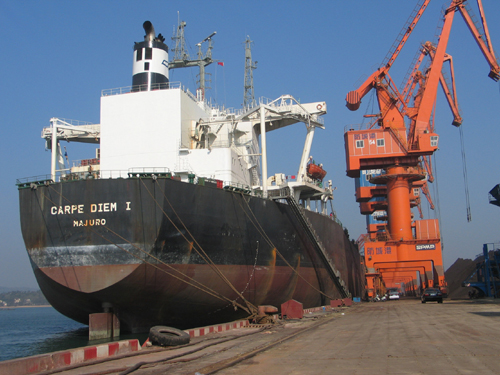 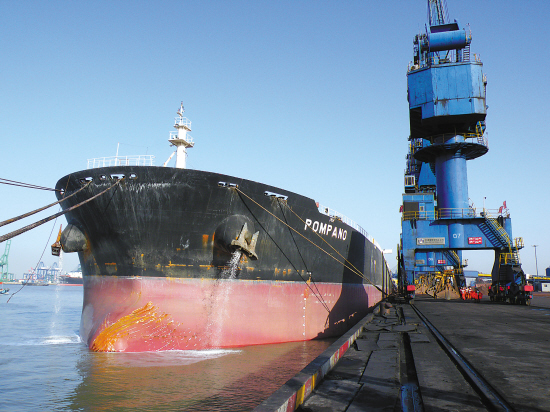 1   Ocean Transport
Ocean freight is the most widely used form of transportation in international trade as well as the most efficient form in terms of energy. It still has the attraction of being a cheap modes of transport for delivering large quantities of goods over long distance. Before a shipment is made, the exporter has to consider many different factors influencing his transport considerations such as cost, safety, speed and convenience.
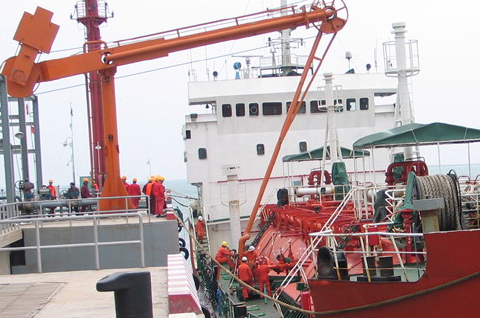 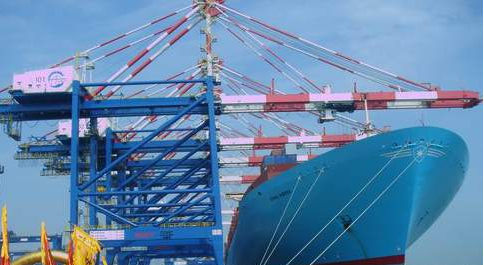 1) Shipping by Chartering
It is also called tramp. A shipping by chartering is a freight-carrying vessel which has no regular route or fixed schedule of sailing. It is first in one trade and then in another, always seeking those ports where there is a demand at the moment for shipping space. The shipper charters the ship from the ship-owner and uses it to carry the goods.
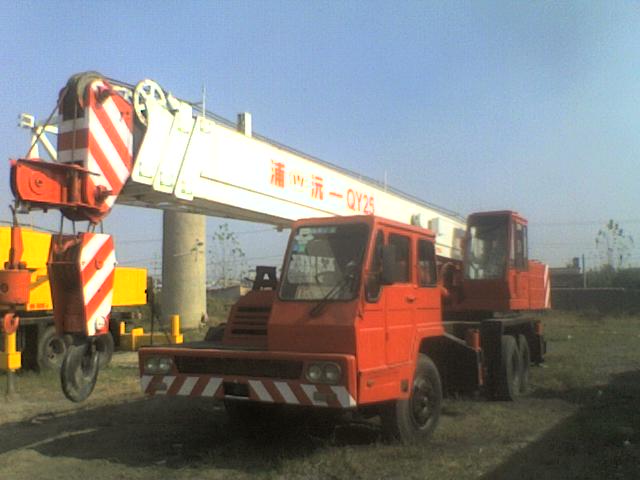 It falls into 3 kinds: voyage charter, time charter and demise charter.
        (1). Voyage charter  定程租船 
        (2). Time Charter     定期租船 
        (3). Demise charter  光船租船 
        (4). Charter party     租船合同
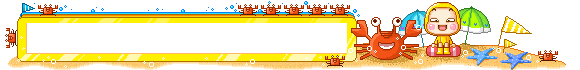 (1). Voyage charter
The voyage charter is one for the carriage of goods from one specified port to another, or for a round trip. It includes single voyage charter, return voyage charter and successive voyage charter. According to the route stipulated in the charter party, the ship-owner is responsible for delivering the goods to the port of destination and for managing the ship as well as bearing all expenses.
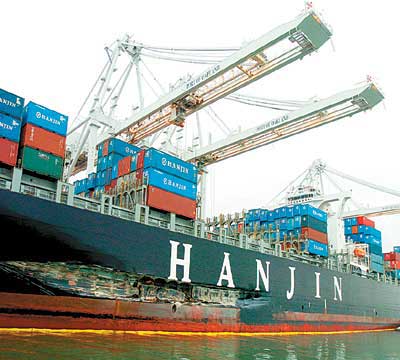 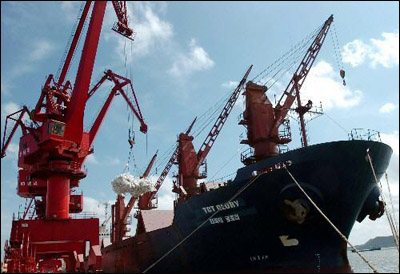 Under a voyage charter, payment by the charter is usually based on an agreed rate per ton for a “full and complete cargo”. Should he fail to provide sufficient cargo to fill the ship he is liable for what is termed dead freight, a prorate payment for the space not used. A voyage charter also stipulates the number of days known as lay days, for loading and unloading. Should these be accessed, the charter is liable for a demurrage charge for each day in excess, and conversely is entitled to dispatch money for each day not taken up. The liability of the shipowner is to provide a ship that is seaworthy and to avoid unjustifiable deviation en route.
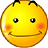 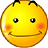 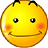 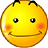 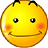 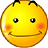 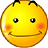 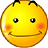 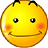 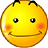 (2). Time Charter
The charter charters the ship for a period of time during which the ship is deployed and managed by the charter. What concerns the charter most is the period, not the voyage. The chartering may be for a period of 1 year or of several years.
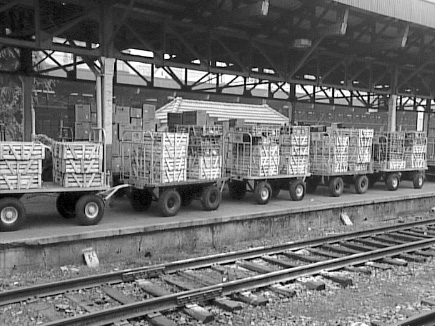 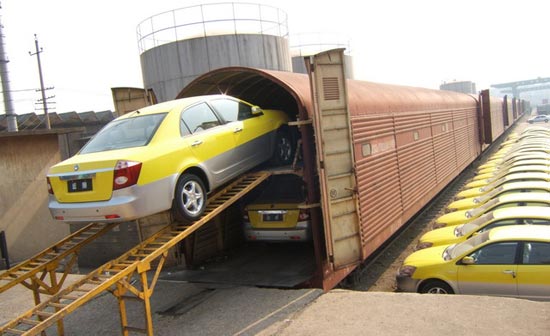 (2). Time Charter
During the period of chartering, the ship is managed, deployed and used by the charter. A series of work, such as loading, unloading, stowing and trimming and the so caused fuel expenses, port expenses, loading and unloading expenses, etc., should be borne by the charter. The ship-owner should bear the wages and board expenses of the crew, and be responsible for seaworthiness during the period of chartering and the so-caused expenses and the vessel insurance premium.
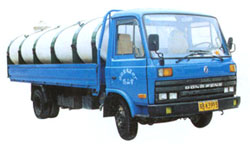 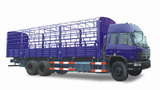 (3). Demise charter
Demise charter, is also called bare-boat charter, the charter takes a lease of the entire ship for an agreed time. So demise charter belongs to time charter, but there are some differences: as to time charter, during the period of chartering, the ship-owner provides the charter with a crew, while as to bare-boat charter, the ship-owner only provides the charter with a bare-boat, the charter shall employ the crew and pay the crew’s wages and provisions, ship’s maintenance and stores etc. by himself, apart from those expenses he is responsible for under the time charter.
(4). Charter party
The charter party is a contract concluded between the ship-owner and the charter when the latter charters the ship or booking shipping space from the former. It stipulates the rights and obligations of the two parties. The main terms on the charter party include the interested parties, name and flag of the ship, description and quantity of the shipments, time of chartering, freight, loading and unloading expenses, time limit of loading and unloading, demurrage and dispatch money.
2) Liner/Regular Shipping Liner
A liner is a vessel with regular sailing and arrival on a stated schedule between a group of specific ports. The main features of liners usually include:
       a. The liner has a regular line, port, timetable and comparatively fixed freight，which is the basic features of liners
       b. The ship-owner usually leases part of shipping space instead of the whole ship.
      c. The carrier is responsible for loading and unloading operations, i.e., Gross Terms.
      d. The B/L drawn by the shipping company is the shipping contract between the carrier and the consignor. The rights and obligations of the carrier and the consignor are based on the B/L drawn by the shipping company.
3) Freight of liners
Freight is the remuneration payable to the carrier for the carriage of goods. The freight paid for the carriage by a liner differs in the way of calculating from that paid under a charter party. 
Freight = Fb + ∑S
Fb----Basic freight
S----surcharge
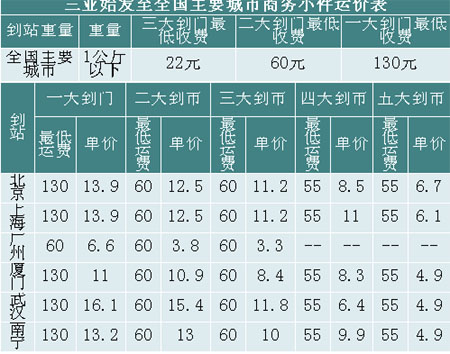 liner ship business
marine transportation       business
voyage charter
time charter
ways of ship chartering
ship charter
demise charter
charter party
characteristics and functions
obligations of consignment
liner consortia
characteristics of ship leasing
2 Railway Transport
Railway is capable of attaining relatively high speeds with large quantities and is , safe, at low cost, punctual, rather economical and less influence by weather. 

Railway transport falls into 4 kinds:
   a. Railway transport at home;
   b. Railway transport to H.K. and Macao;
   c. International railway transport between two countries;
   d. International railway the rough transport.
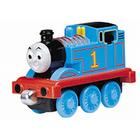 3 Air Transport
The air transport can be divided into the following kinds:
a. Scheduled airliner班机运输
    b. Charted carrier包机运输
   c. Consolidation集中托运
d. Air express急件运送
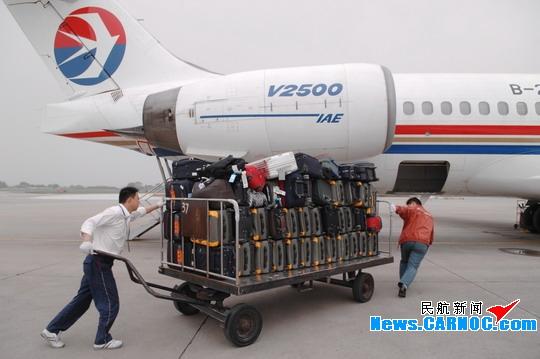 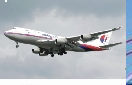 Airway Bill
Airway Bill has the following features: 
a. It is a transport contract signed between the consignor/shipper and the carrier/ airline. 
b. It is a receipt from the airline acknowledging the receipt of the consignment from the shipper. 
c. The airway bill is an internationally standardized document mostly printed in English and in the official language of the country of departure, which facilitates the on-carriage of goods going through 2 to 3 airlines in different countries to the final destination.
4 Postal Transport
According to international trade practice, the seller fulfils the duty of delivery only if he delivers the parcel to the post office, pays off the postage, and gets the receipt. The post office is responsible for the delivery of the goods to the destination, and the consignee goes to the post office for picking up his goods. 
        Postal transport falls into 2 kinds: 
         a. Regular mail; 
         b. Air mail.
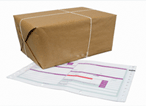 5 International Combined Transport/International Multimodal Transport
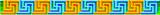 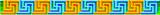 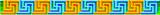 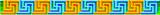 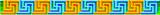 International combined transport means the conveyance of cargo includes at least two modes of transport by which the goods are carried from the place of dispatch to that of destination on the basis of combined transport or a multimodal transport contract. Under this method, the container is used as an inter-medium and make up of an international multimodal and joint transport mode by sea, air and land.
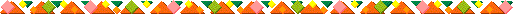 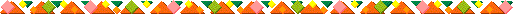 6 Container Transport
The use of container provides a highly efficient form for transport by ship, by road, by rail and by air, though its fullest benefits are felt in shipping, where costs may be reduced by as much as one half. Therefore, nowadays, it is has become very convenient and modern transport methods in international practice. Containers are constructed of metal and of standard lengths, mostly ranging from ten to forty feet.
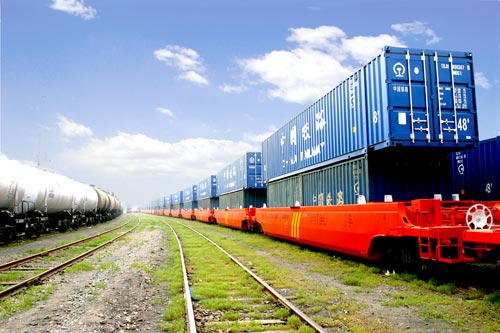 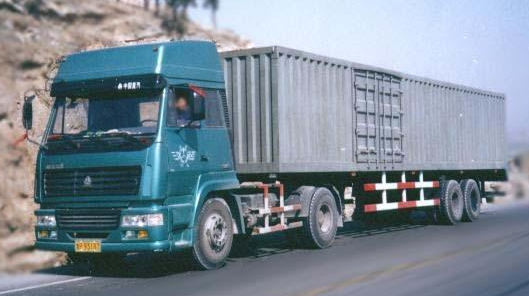 7 Land Bridge Transport
Land bridge transport is a mode of transport that connects the ocean transport on the two sides of the land by the railway and land which runs across the continent, i.e., ship-train-ship. Land bridge transport uses the container as a medium, so it has all advantages of container transport.
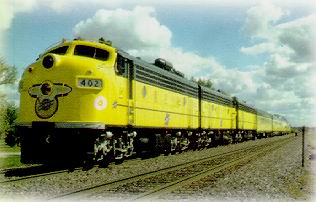 There are 3 main land bridges in the world:
a. American land bridge;
b. Siberian land bridge.
c. The New European- Asia land bridge.
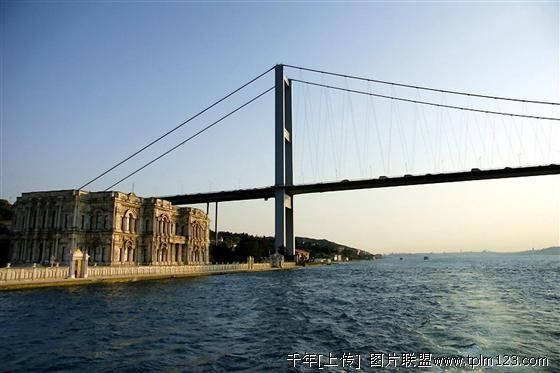 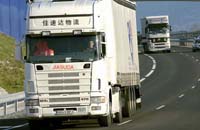 8 Pipelines transport
Pipelines are used for transporting commodities, such as crude oil and gases etc., long distances over land and under the sea. Rising fuel costs make pipelines an attractive economic alternative to other forms of transport in certain circumstances. Safety in transferring flammable commodities is another important consideration.
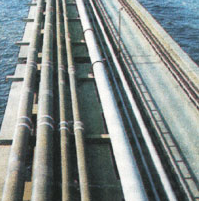 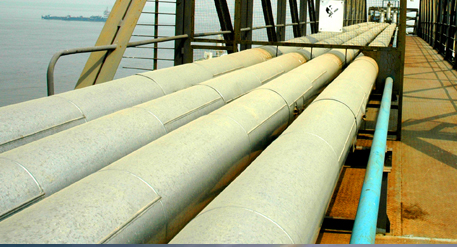 Section Two Shipping Documents
International trade attaches so great importance to shipping documents that, to a certain degree, it can be called trade of documents, or “symbolic” trade. This is because shipping documents represent the title to the goods. For example, under letter of credit, the buyer cannot take the delivery of the goods until he obtains the shipping documents; on the other hand, only if the seller releases the shipping documents can he receive the payment. What documents to be used and how to carefully and accurately complete them deserve our adequate attention.
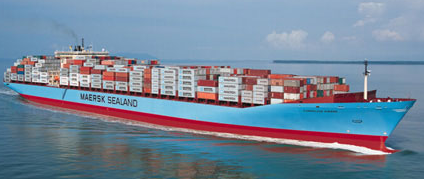 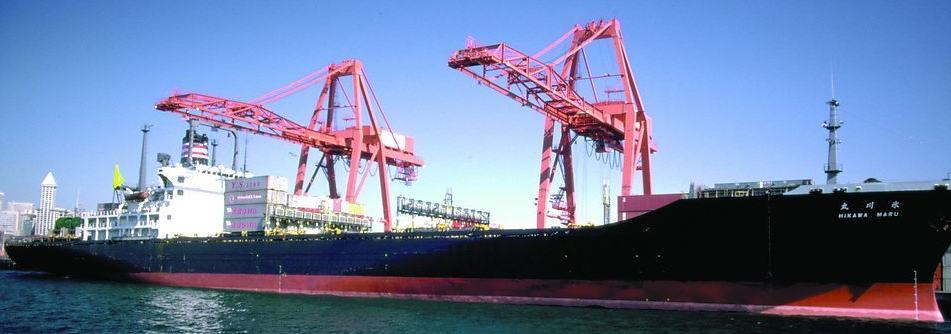 Generally, commercial invoice, bill of lading, insurance policy or certificate, packing list, and weight memo etc, are called shipping documents. In addition, other documents required by the buyers and related to the matter of duty to be paid on the imported goods, sometimes, are also included in shipping documents, they are the pro forma invoice, consular invoice, certificate of origin, certificate of value, certificate of inspection. 
    (See to the shipping documents please refer to your text book)
Bill of exchange
Invoice
Variety of documents 
(Leading)
Bill of lading
Insurance policy
Section Three Delivery Conditions
1.The time of delivery refers to the time limit during which the seller shall deliver the goods to the buyer at the agreed place by the agreed methods. 
There are the following ways to stipulate the time of delivery in the contract. 
(1) Stipulate the definite time of delivery ----Stipulate a fixed time 
(2) Stipulate a period of fixed time, the seller can arrange shipment during whichever date 
(3). Stipulate shipment within … days after receipt of the letter of credit
(4). Stipulate the goods shall be shipped in the near future,
2 Place of shipment & Unloading
Port of Shipment
Guangzhou
Shanghai/Xiamen/Dalian
Guangdong Port(s)
China Port(s)
Port of Destination
London
EMP
3 Partial shipment & Transshipment
分批装运与转运
1）Partial Shipment分批装运
Partial shipments allowed. (prohibited)
Shipment should be effected within Jan/Feb/Mar 2003 in three lots.
……in three equal monthly lots.
……in three monthly lots.
Shipment should be effected within May/June in three lots, 500M/T for each.
2）Transshipment 转运
Transshipment: in ocean shipping, is the movement of goods in transit from one carrier to another at the ports of transshipment before the goods reach the port of destination.
Reasons for transshipment: Transshipment is necessary when ships sailing direct to the port of destination are not available, the port of destination does not tie along the sailing route of the liner, or the amount of cargo for a certain port of destination is so small that no ships would like to call at that port.
SHIPPING ADVICE
FAX：                                               INVOICE No. ：            
TELEX：                                             L/C No.：_                 _
TEL：                                               S/C No.：                   
MESSRS：
DEAR SIRS：
             WE HEREBY INFORM YOU THAT THE GOODS UNDER THE ABOVE MENTIONED CREDIT HAVE BEEN SHIPPED. THE DETAILS OF THE SHIPMENT ARE STATED BELOW.
SHIPPING MARKS：
COMMODITY：                                      
NUMBER OF BALES：                                
TOTAL G..T：                                        
OCEAN VESSEL：                                    
DATE OF DEPARTURE：                              
B/L No.：                                            
PORT OF LOADING：                                 
DESTINATION：
FCA  CPT  CIP
*FOB　　    *CFR                                    DDU *FAS  *CIF      *DES  *DEQ          DDP
EXW
工厂   仓库  敞车             机场            集装箱   码头                                 码头
                               火车站                    堆场 CY
                               汽车站
出口国                                                             进口国
DAF
关境              关境
出口国                   进口国
Chapter 6    International Cargo Transportation Insurance
第六章  国际货物运输保险
Section One     Risks，Losses and Expenses
第一节  风险、损失和费用
Section Two     Marine Insurance Cover of CIC
第二节  我国海运货物保险条款
Section Three   Institute Cargo Clauses
第三节  伦敦保险协会海运货物保险条款
Section Four    Insurance Practice
第四节  保险实务
Section One     Risks，Losses and Expenses第一节  风险、损失和费用
According to the loss or damage caused by risks included in different coverage and the expenses involved, the insurance company is responsible for indemnifying the insured goods. Obviously, risk, loss and coverage are closely related to each other.
保险公司按照不同险别包括的风险所造成的损失和发生的费用承担赔偿责任。所以在保险业务中，风险、损失和险别三者有着密切的联系。
Risks    风险
Marine risks in connection with cargo in transit can be classified into two types: perils of the sea and extraneous risks. Perils of the sea are caused by natural calamities and fortuitous accidents； the latter, by various extraneous reasons, including general extraneous risks and special extraneous risks.
海洋货物运输的风险主要分为海上风险和外来风险两大类。海上风险是由海上发生的自然灾害和外来风险引起; 外来风险是由各种外来原因引起的风险，它包括一般外来风险和特殊外来风险。
Losses  损失
Marine losses are the damages or losses of the insured goods incurred by perils of the sea. 
海损一般是指海运保险货物在在海洋运输中由于海上风险所造成的损坏和灭失。
According to the extent of damage, losses in marine insurance fall into two types: total loss and partial loss. The former may be subdivided into actual total loss and constructive total loss；the latter, general average and particular average.
根据损失的不同程度可分为全部损失和部分损失。前者可再分为实际全损和推定全损，后者可分为共同海损和单独海损。
Expenses  费用
Transportation insurance not only insures the losses caused by risks but also the losses of expenses. The main expenses include:
(1) Sue and labor expense
(2) Salvage charges
运输保险除保障损失外，还保障费用的损失，这些费用主要有：
(1) 施救费用
(2) 救助费用
Section Two     Marine Insurance Cover of CIC第二节  我国海运货物保险条款
The insurance is mainly classified into two groups: Basic Insurance Coverage and Additional Insurance Coverage. The applicant can purchase Basic Insurance Coverage individually. However, before purchasing an Additional Insurance Coverage, he has to purchase a Basic Insurance Coverage. 
保险可分为两大类：基本险和附加险。购买者可以单独购买基本险。然而，在购买附加险以前，他必须购买基本险。
Basic Insurance coverage  基本险别
Basic Insurance Coverage is further classified into the following three conditions: Free from Particular Average (F.P.A.), With Particular Average (W.P.A.) and All risks. 
基本险可再分为平安险，水渍险和一切险。
The F.P.A. policy provides coverage for total losses and general average emerging from actual "marine perils".
平安险提供由于实际海难所造成的全部损失和共同海损的保险。
WPA covers wider than FPA. Aside from the risks covered under FPA conditions ,this insurance also covers partial losses of the insured goods caused by heavy weather, lightning, tsunami, earthquake and flood.
水渍险的负责赔偿范围比平安险广。除了平安险的各项责任以外，水渍险还负责被保险货物在运输途中由于恶劣气候、雷电、海啸、地震、洪水等造成的部分损失。
Aside from the risks covered under F.P.A. and W.P.A. conditions as above, this insurance also covers all risks of loss of or damage to insured goods whether partial or total, arising from external causes in the course of transit.
 It covers only physical loss or damage from external causes.
一切险承保的范围最为广泛。除了包括平安险和水渍险的各项责任以外，还负责被保险货物在运输途中由于外来因素所致的全部或部分损失。
一切险只负责赔偿由于外来原因所造成的物理性灭失或损坏。
Additional Insurance Coverage附加险别
1 General Additional Insurance Coverage
偷窃提货不着险（Theft,Pilferage and Non-Delivery:TPND）
淡水雨淋险（Fresh Water and Rain Damage）
渗漏险（Risk of Leakage）
 短量险（Risk of Shortage）
钩损险（Hook Damage）
污染险（Risk of Contamination）
碰损破碎险（Risk of Clash and Breakage）
生锈险（Risk of Rust）
串味险（Risk of Odour）
受潮受热险（Damage Caused by Heating and Sweating)
Pay attention to：No additional risk can be purchased to insure goods independently. Since the scope of cover of general additional risks is already included into that of All Risks, it is not necessary for the goods to be insured by additional risks if it is insured by All Risks.
2) Special Additional Risk
Special additional risk differs from general addition risk in that the former covers loss or damage caused by some special extraneous reasons such as politics, law, regulations and war. On the other hand, like general additional risk, special additional risks can not be used to insure goods alone either.
Special additional risks include:
*War Risk
*Strike Risk
*On deck risk
*Import duty risk clause
*Rejection risk
*Afloatoxin risk
*Failure to delivery clause
*Ocean Marine Cargo War Risk
*Fire Risk Extension Clause for Storage of Cargo at destination HongKong, including Kowloon or Macao
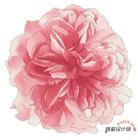 3 Insurance under other Transportation Methods
In international trade, in addition that the goods shipped by sea must be insured, the goods transported by land, air and parcel post should also be insured. Therefore, the insurance company may have different clauses and terms to meet the need of different transportation.
Overland transportation insurance
Air transportation risks insurance
Parcel Post Insurance
Section Three   Institute Cargo Clauses
第三节  伦敦保险协会海运货物保险条款
London Insurance Institute Cargo Clauses was first made in 1912. The newly revised London Insurance Institute Cargo Clauses in 1982 include 6 kinds:
(1) Institute Cargo Clause A;
(2) Institute Cargo Clause B;
(3) Institute Cargo Clause C;
(4) Institute War Clause-Cargo;
(5) Institute Strike Clause-Cargo;
(6) Malicious Damage Clause;
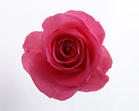 责任起讫范围
Basic Insurance
W / W Clause
（仓至仓条款）
General Additional Risk
Strike Risks
Special Additional Risk
War Risks
水面危险或运输工具上危险
London Insurance Institute Cargo Clauses伦敦保险协会海运货物保险条款
Basic Risk
ICC（C）
F.P.A.
ICC（B）
W.P.A.
A.R.
ICC（A）
Additional Risk
协会货物保险条款（Institute Cargo Clause，ICC）
The newly revised London Insurance Institute Cargo Clauses in 1982 include 6 kinds: 
     1、 ICC（A）：协会货物条款（A）
     2、 ICC（B）：协会货物条款（B）
     3、 ICC（C）：协会货物条款（C）
     4、 Institute War Clause-Cargo 
     5、Institute Strike Clause-Cargo 
     6、Malicious Damage Clause
除恶意损害险外，其余5种均可单独投保。
Section Four    Insurance Practice第四节  保险实务
1) Insurance Policy
The Seller，transferable after endorsement
The insured：
Destination
Claim at赔付地点：
Not late than B/L
Date of Insurance：
2) Insurance  Certificate
3) Combined  Certificate
When the goods are exported to Hong Kong, and some countries in Southeast Asia, the insurance company sometimes adds the coverage and insurance amount on the commercial invoice which is made out  by a foreign trade company. This is a certificate which combines the invoice with the insurance policy. It is the simplest insurance certificate in use.
4) Endorsement保险更改批单
After insurance has been taken out, if the insured wants to replenish or change the contents of the policy, he may apply to the company for the same.  After agreement by the company, another certificate which indicates the relative amendment will be issued. This certificate is called endorsement.
Open Policy预约保单
This type of policy is of great importance for export business, it is convenient method for insuring the goods where a number of consignments of similar export goods are intended to be covered. An open policy covers these shipments, as soon as they are made, under the previous arrangement between the insured and the insurance company.
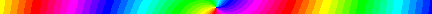 As to the Insurance Documents,  please refer to the text book and understand how to make all those documents
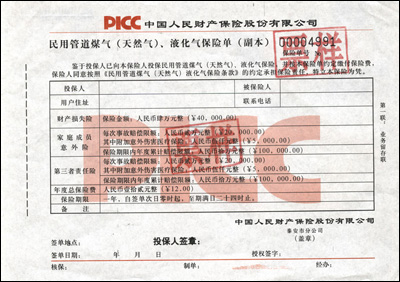 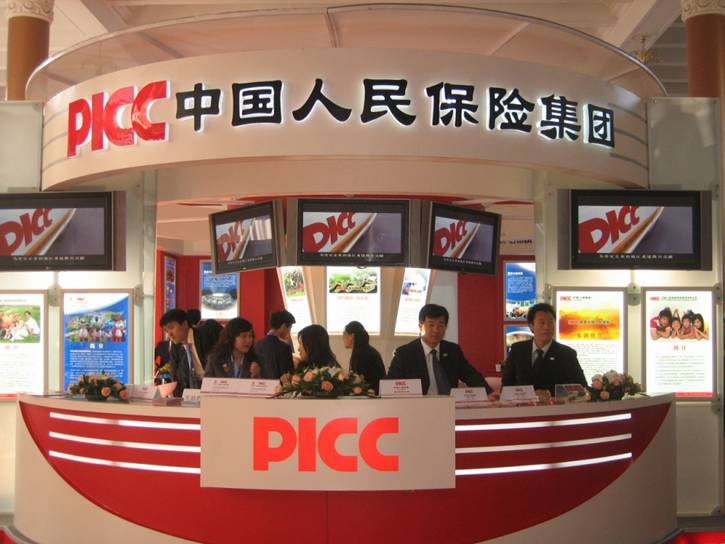 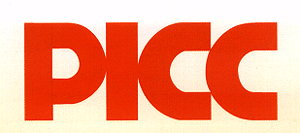 Introduction of the insurance coverage of marine cargo transport
Take out Insurance
Practice of marine cargo insurance
Cautions for insurance
Insurance claim
Introduction of the insurance
 coverage of marine cargo transport
Basic risks
additional risks
responsibilities
 and 
time limit
 of insurance
the exclusion of
 basic coverage
F.P.A
W.P.A
All risks
General
 additional risks
Special 
additional risks
Chapter 7 International Payment（国际货款的收付）
Section 1  Bill of Exchange /Draft（汇票）
Section 2  Promissory Note（本票）
Section 3  Cheque / Check（支票）
Section 4  Remittance（汇付）
Section 5  Collection（托收）
Section 6  Letter of Credit（L/C）（信用证）
Section 7  Usage of Different Payment Methods（不同支付方式的应用）
Section 1  Bill of Exchange /Draft（汇票）
A draft is a bill signed by the drawer, requiring the entrusted payer to make unconditional payment in a fixed amount at the sight of the bill or at a fixed date to payee or the holder.（汇票是出票人签发的，委托付款人在见票时或者在指定日期应无条件支付确定的金额给收款人或持票人的票据。）

There are three immediate parties to a bill of exchange: the drawer（出票人）, the drawee（受票人） and the payee（收款人）.
Essentials to a Bill of Exchange（汇票要项）
The words of “Bill of Exchange”（表明“汇票”字样）；
An unconditional order in writing （无条件的支付命令）；
A certain sum （确定的金额）；
The name of payer （付款人名称）；
The name of payee （收款人名称）；
The issuance date （出票日期）；
The signature of drawer （出票人签章）；
Types of Draft（汇票的种类）
Commercial draft vs. Banker’s draft（商业汇票和银行汇票）
Clean bill vs. Documentary bill（光票和跟单汇票）
Sight bill / Demand bill vs. Time bill / Usance bill（即期汇票和远期汇票）
Commercial Acceptance Bill vs. Banker’s Acceptance Bill（商业承兑汇票和银行承兑汇票）
Acts Relating to a Bill of Exchange（汇票行为）
Issuance（出票）
Presentation （提示）
Acceptance （承兑）
Payment （付款）
Endorsement （背书）
Dishonor （拒付）
Recourse （追索）
Section 2  Promissory Note（本票）
A promissory note is the note issued by the drawer, promising to make unconditionally a definite sum of money to the payee or the note holder at sight of the note.（本票是由出票人签发的，承诺自己在见票时无条件支付确定的金额给收款人或者持票人的票据。）

There are two immediate parties to a promissory note: the Drawer（出票人） and the Payee（收款人）.

Promissory notes are usually divided into bank promissory note（银行本票） and commercial promissory note（商业本票）.
Essentials to a Promissory Note（本票要项）
the word of “promissory note”（表明“本票”字样）；
unconditional payment promise（无条件的支付承诺）；
a sum certain in money（确定的金额）；
the name of payee（收款人名称）；
 the issuance date（出票日期）；
the signature of drawer（出票人签字）。
Section 3  Cheque / Check（支票）
A check means a bill issued and signed by the drawer, appointing the bank or other financial institutes to make payment of a sum certain in money unconditionally to the payee or the check holder.（支票是出票人签发的，委托办理支票存款业务的银行或者其他机构在见票时无条件支付确定金额给收款人或持票人的票据。）

There are three immediate parties to a cheque: the drawer（出票人）, the drawee（付款人） and the payee（收款人）.

Types of Cheque： cash cheques（现金支票） and transfer cheques（转账支票） ； crossed cheques（划线支票） and uncrossed cheques（未划线支票）
Essentials to a Cheque（支票要项）
the word of “check” or “cheque”（表明“支付”字样）；
unconditional payment promise（无条件的支付委托）；
a sum certain in money（确定的金额）；
the name of payee（付款人名称）；
the issuance date（出票日期）；
the signature of the drawer（出票人签字）。
Section 4  Remittance（汇付）
Remittance refers to a payment method that the payer makes payment to the payee through a bank or other institutions.（汇付，又称汇款，是指付款人主动通过银行或其他途径将款项汇交收款人的一种结算方式。）

There are four immediate parties in remittance: the remitter（汇款人）, the beneficiary or the payee（受款人）, the remitting bank（汇出行） and the paying bank（汇入行）.

There are three main types of remittance: M/T（信汇）, T/T （电汇）and D/D（票汇）.
a
Remitter
Payee
e
b
d
f
c
Remitting Bank
Paying Bank
T/T Procedure（电汇业务流程）
Section 5  Collection（托收）
Collection, namely bank collection, is an arrangement whereby the seller draws a draft on the buyer and authorizes its bank to collect.（托收，又叫银行托收，是指债权人（卖方）出具汇票，委托银行向债务人（买方）收取货款的一种支付方式。）

Parties to a Collection：
The Principal（委托人）
The Remitting Bank（托收行）
The Collecting Bank（代收行）
The Presenting Bank（提示行）
The Payer（付款人）
Types of Collection（托收的种类）
Documents against Payment, D/P（付款交单）
D/P at sight（即期付款交单）
D/P after sight（远期付款交单）

Documents against Acceptance, D/A（承兑交单）
a
Principal
Payer
b
e
g
d
f
c
Remitting Bank
Collecting Bank
Collection Procedure under D/P At Sight（即期付款交单托收业务流程）
Section 6  Letter of Credit（L/C）（信用证）
A letter of credit means any arrangement, however named or described, that is irrevocable and thereby constitutes a definite undertaking of the issuing bank to honor a complying presentation.（信用证意指一项不可撤销的安排，不论其如何命名或描述，该项安排构成开证行对相符交单予以承付的确定承诺。）

In short，a letter of credit is a conditional document undertaking of payment by a bank.（简言之，信用证是一种银行开立的有条件的承诺付款的书面文件。）
Parties to a Letter of Credit（信用证当事人）
The Applicant or Opener（开证申请人）
  The Issuing or Opening Bank （开证行）
  The Advising or Notifying Bank （通知行）
  The Beneficiary （受益人）
  The Negotiating Bank （议付行）
  The Paying or Drawee Bank （付款行）
  The Confirming Bank （保兑行）
  The Reimbursing Bank （偿付行）
Procedures of L/C payment（信用证支付的一般程序）
Application（申请开立信用证）
Issuance （开证行开立信用证）
Advice （通知行通知信用证）
Verification and Modification （审证与修改信用证）
Presentation and Negotiation （交单议付）
Honor and Payment （开证申请人付款赎单）
a
Applicant
Beneficiary
b
h
i
e
d
g
f
c
Issuing Bank/
Paying Bank
Advising Bank/
Negotiating Bank
Procedure of a Documentary Sight L/C Payment（即期跟单信用证业务流程）
Contents of a L/C（信用证的主要内容）
General information of L/C（对信用证本身的说明）
Information required on the draft （对汇票的说明）
Description of the goods （对货物的说明）
Shipment clauses （对装运的说明）
Documents （对单据的说明）
Special clause （特殊条款）
A declaration to subject to UCP600 （声明本证遵循惯例UCP600）
Ways of Opening a L/C（信用证开立的方式）
Open by Airmail（信开本）

Open by cable（电开本）
    SWIFT L/C
Types of L/C（信用证的种类）
Documentary L/C vs. Clean L/C（单信用证和光票信用证）
Irrevocable L/C （不可撤销信用证）
Sight L/C vs. Usance L/C （即期信用证和远期信用证）
Restricted Negotiation Credit vs. Freely Negotiable Credit （限制议付信用证和自由议付信用证）
Confirmed vs. Unconfirmed L/C （保兑信用证和不保兑信用证）
Transferable L/C （可转让信用证）
Revolving L/C （循环信用证）
Reciprocal L/C （对开信用证）
Back to Back L/C （背对背信用证）
Standby L/C （备用信用证）
Characteristics of L/C（信用证方式的特点）
Opening bank undertaking the primary responsibility of payment.（开证行承担第一付款人的责任）

L/C is a self-sufficient instrument.（信用证是一种自足文件）

L/C is a transaction of documents.（信用证业务是一种单据的买卖）
Section 7  Usage of Different Payment Methods（不同支付方式的应用）
Combination of L/C and Remittance（信用证与汇付相结合）

Combination of L/C and Collection（信用证与托收相结合）

Combination of Remittance, Collection and L/C（汇付、托收、信用证三者相结合）
Terms
draft/ bill of exchange 汇票
presentation 提示
endorse 背书
honor 承付
accept 承兑
dishonor 拒付
discount 贴现
right of recourse 追索权
promissory note 本票
remittance 汇付
collection 托收
applicant 开证申请人
opening bank 开证行
advising bank 通知行
negotiating bank 议付行
beneficiary 受益人
cash on delivery 货到付款
payment in advance 预付货款
T/T 电汇
M/T 信汇
D/D 票汇
D/P 付款交单
D/A 承兑交单
SWIFT
UCP600
Exercises
1. Reflection questions
(1)What are the difference between the commercial bill and the banker’s bill?
(2)What is the endorsement of the bill of exchange? How many types are there for the endorsement?
(3)What is the property of the collection? How to use it in international trade?
(4)What are the main contents included in a letter of credit?
(5)What are the differences between a standby credit and a documentary credit?
2. Calculation
    Suppose the exporter drew a documentary draft on April 20th, 2017, and the bank at the country of the importer made the presentation to the importer on the same day when the draft was received on April 27th, 2017, then under circumstances of D/P at sight, D/P at 30 days and D/A at 30 days, give the presentation and acceptance date of the draft, the date of payment, and the date of the documents releasing in the table below.
3. Case study
    A Chinese exporter reached a contract with a French buyer about some commodities in a large quantity in terms of CIF and irrevocable sight L/C payment, stipulating the shipment shall be effected in September in the contract, but no specific L/C issuing date mentioned therein. Later, the French buyer delayed the issuance of L/C because of the decrease of market price of the commodity. To avoid the delay of the shipment, the exporter had urged the buyer to issue L/C for many times since the middle of August, the buyer finally issued the L/C up to 9th September. However, it is too late for the exporter to arrange for the shipment as scheduled, who therefore required the buyer to extend the shipment time and the L/C negotiation expiry date for one more month. The French buyer refused the requirement, and cancelled the contract unilaterally excusing that the exporter failed to effect shipment on time. The exporter did nothing but accepted it. Please make analysis and comment about it: Had the exporter settled the matter in a proper way? What lessons shall we learn from it?
Chapter 8 Commodity Inspection and Claim（商品检验和索赔）
Section 1 Inspection of Commodity（商品检验）
Section 2 Disputes and Claims（争议与索赔）
Section 1 Inspection of Commodity（商品检验）
According to Sales of Goods Act, 1893 (Revised in1979)（英国《1893年货物买卖法》（1979修订本）的规定）

According to United Nations Convention on Contracts for the International Sale of Goods（《联合国国际货物销售合同公约》的规定）

Import and Export Inspection in China（我国进出口商品实施检验的规定）
Inspection Clauses（检验条款）
Inspection Clauses in the Contract（合同中的检验条款）
Inspection Time and Place（检验的时间和地点）
Inspection in Export Country（在出口国检验）
Inspection in Import Country（在进口国检验）
Inspection in Export Country and Re-inspection in Import Country（出口国检验，进口国复验）
Weight Inspection in Export Country and Quality Inspection in Import Country（出口国检验重量，进口国检验品质）
Inspection Authority（检验机构）
Inspection Certificate（检验证书）
Inspection Basis and Methods（检验依据和检验方法）
Re-inspection（复验）
Section 2 Disputes and Claims（争议与索赔）
Breach of contract means the refusal or failure by a party to fulfill his obligations in the contract. （违约是指合同的一方拒绝或未能完成合同中所规定的义务。）

Claim means that in international trade, one party breaks the contract and causes losses to the other party directly or indirectly, the party suffering the losses may ask for compensation for the losses. （索赔，是指争议发生后，遭受损害的一方向违约方提出赔偿的要求。）

Claim Clause in Contract（合同中的索赔条款）
Dispute and Claim Clause（异议与索赔条款）
Terms
inspection authority 检验机构
inspection certificate 检验证书
inspection methods 检验方法
re-inspection 复检
breach of contract 违约
dispute 争议
claim 索赔
penalty clause 罚金条款
Exercises
1. Reflection questions
(1) What is legal inspection? Which commodities belong to the range of the legal inspection?
(2) How is it stipulated about the time and the place in international trade?
(3) What are included in the import and export commodity inspection items? What are the bases for the import and export commodity inspections?
(4) What kinds of import and export commodities need to be inspected?
(5) What is penalty item? What are its functions?
2. Case study
An American company purchased Christmas trees from a trader abroad for the Christmas market. The contract stipulated that the seller shall ship the goods by the end of November. But the seller effected shipment in December 20th. Consequently, the goods missed the selling season and hardly sold out. Therefore, the American company refused the goods, and required to cancel the contract. In this case, does the buyer have the right to refuse the cargo and cancel the contract?
THANK YOU！
Chapter 9 Force Majeure and Arbitration不可抗力和仲裁
Contents
Section one      Force Majeure
Section two      Arbitration
Section One Force Majeure
Suppose a British importer signed a contract with a Chinese exporter for 1500 metric tons of wheat at £348 per metric ton CIF London. The stipulated time of delivery was in May.  Unfortunately, a drought in China reduced the wheat harvest by 30% , leaving Chinese exporters unable to complete their contracts on time. In this case, is it feasible for Chinese exporters to extend the contract until next year?
第一节   不可抗力
假设一位英国进口商与中国出口商签订了一份1500公吨小麦的合同，每公吨伦敦到岸价为348英镑。规定的交货时间是五月。不幸的是，中国发生旱灾，当年的小麦收成减少30%，导致中国出口商无法按时完成合约。在此情况下，中国出口商提议将合同延长到明年可行吗？
1、The Meaning of Force Majeure
Force majeure, also known as the Act of God, is an unpredictable, inevitable, uncontrolled event that is caused by natural or social forces such as rainstorm, tsunami and fire after the conclusion of the contract, not due to the negligence of the parties involved, leading to the failure or the delay of fulfillment of the contract.
1、不可抗力的含义
不可抗力又称人力不可抗拒，是指在签订买卖合同后，并非因当事人的过错或疏忽，而是由于自然原因或社会原因引发的诸如暴风雨、海啸、火灾等当事人无法预测、避免和控制，并导致合同不能履行或不能按时履行的意外事件。
2、Notification and Proof of Force Majeure
The party which fails to perform the obligations under the contract must promptly notify the other party of the incident so that the other party can take remedial measures on time. 
When the parties request disclaimer, they shall submit to the other party a certificate issued by the issuing authority within a reasonable period of time.
2、不可抗力的通知和证明
无法按合同约定履行义务的一方，必须及时将事件情况通知对方，以便对方能够及时采取补救措施。
当事人在要求免责时，应在合理期限内向对方提交由出证机构出具的出证明材料。
3、 Legal consequences of force majeure.
There are two ways of settlement of force majeure event: 
Postponement of the contract 
Termination of the contract
3、不可抗力的法律后果
不可抗力事件发生后，合同的处理方式分为两种:
暂缓执行
终止执行
4、Force Majeure Clause in the Contract
(1) Brief stipulation
        Under brief stipulation, the contract does not definitely stipulate the scope of force majeure cases, just generalize it.
4、合同中的不可抗力条款
（1）概括式
         在合同中，对不可抗力事件仅做笼统的概述，不具体订明哪些现象属于不可抗力范围。
4、Force Majeure Clause in the Contract
(2) Concrete stipulation
        Under concrete stipulation, the force majeure event shall be listed. If any event not specified in the contract in the future, it shall not be invoked as a force majeure event.
4、合同中的不可抗力条款
（2）具体式
         在合同中，把不可抗力事件一一列出来，若今后发生合同中未说明的事件，均不可作为不可抗力事件加以援引。
4、Force Majeure Clause in the Contract
(3) Synthesized stipulation
      Besides the various force majeure events listed in common, both parties would also add words ” other causes of force majeure ” to the trade contract.
4、合同中的不可抗力条款
（3）综合式
         在贸易合同中规定不可抗力事件时，可将概括式和具体式结合起来，在列明常发生的不可抗力事件的同时，也写明“以及双方同意的其他不可抗力事件”的句子。
Section Two Arbitration
In international trade, if there is a trade dispute between buyers and sellers, various methods can be used to settle disputes:
Negotiation  协商
Mediation    调解
Arbitration  仲裁
Litigation     公诉
1、Definition of Arbitration
Arbitration refers to trade both parties sign a written agreement, before or after the dispute be submitted voluntarily to both sides to agree to a third party arbitration ruling a way of solving trade disputes.
1、仲裁的定义
仲裁是指贸易双方在发生争议之前或之后签订书面协议，自愿将争议提交至双方都同意的第三方仲裁机构裁决的一种解决贸易纠纷的方式。
2、Characteristics of Arbitration
(1) Voluntary     自愿性
(2) Flexible        灵活性
(3) Time-saving  快捷性
(4) Economical    经济性
3、Forms and Functions of Arbitration Agreement
(1) Two forms of arbitration agreement:
 One is the arbitration clause in the contract concluded before the occurrence of dispute, agreeing to settle the dispute occurred in the future through arbitration.
3、Forms and Functions of Arbitration Agreement
The other is the agreement for arbitration concluded after the dispute, agreeing to settle the dispute through arbitration.
3、仲裁协议的形式和作用
(1) 仲裁协议的形式:
一种是仲裁条款，订立于争议发生前，以合同条款的形式表明双方当事人在将来发生争议时愿意通过仲裁机构解决的书面协议。
另一种是仲裁协议，在争议发生后，双方共同签署把争议提交仲裁机构解决的书面协议。
3、Forms and Functions of Arbitration Agreement
Functions of Arbitration Agreement      
The both parties involved are bound to the arbitration agreement. 
b. An arbitration agreement can exclude the jurisdiction of court effectively. 
c.   The arbitration tribunal or arbitrator is granted the jurisdiction of the case concerning the dispute.
3、仲裁协议的形式和作用
仲裁的作用
a. 约束双方当事人只能以仲裁方式解决争议，不得向法院起诉。
b. 排除法院对有关案件的管辖权。
c. 仲裁庭或仲裁员被授予对争议案件的管辖权。
4. Arbitration Clause
Place of arbitration  仲裁地点
Arbitration Institution  仲裁机构
Applicable Arbitration Rules  仲裁规则的适用
Arbitration procedures  仲裁程序
Arbitration Award  仲裁的裁决
Arbitration fees  仲裁费用
5. Examples of Arbitration Clauses in Contract
All disputes arising out of the performance of, or relating to this contract, shall be settled amicably through friendly negotiation. In case no settlement can be reached through negotiation, the case shall then be submitted to the China International Economic and Trade Arbitration Commission, Beijing, China, for arbitration in accordance with its Rules of Arbitration. The arbitral award is final and biding upon both parties.
5、合同中的仲裁条款实例
凡因执行本合同所发生的或与本合同有关的一切争议，双方应通过友好协商解决。如果协商不能解决，应提交北京中国国际经济贸易仲裁委员会，根据该会仲裁规则进行仲裁。仲裁裁决是终局的，对双方均有约束力。
词汇
1. Breach of contract 违约
2. Dispute 纠纷
3. Litigation 诉讼
4. Parties to a contract 合同当事人
5. Arbitration 仲裁
6. Arbitration clause 仲裁条款
7. Arbitration agreement 仲裁协议
8. Penalty clause 惩罚条款
9. Force majeure 不可抗力 
10. Arbitral award 仲裁裁决
11. Arbitral tribunal仲裁庭
Chapter Ten Business Negotiation交易的磋商
Contents
Section one      General Introduction of Business Negotiation
Section two      Enquiry
Section Three   Offer
Section Four     Counter-offer
Section Five     Acceptance and Signing Contract
Section One General Introduction of Business Negotiation
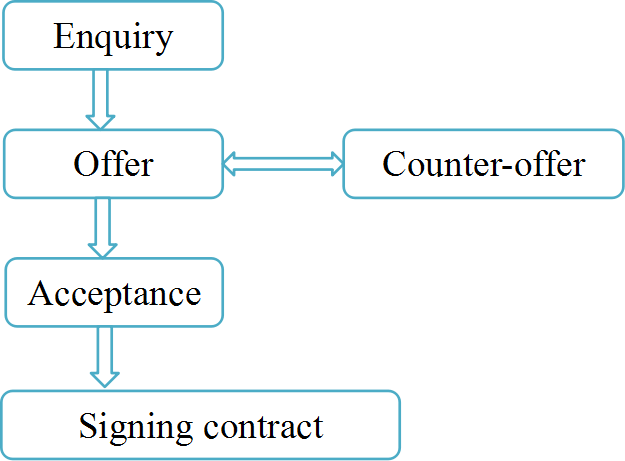 第一节 交易磋商的基本概念
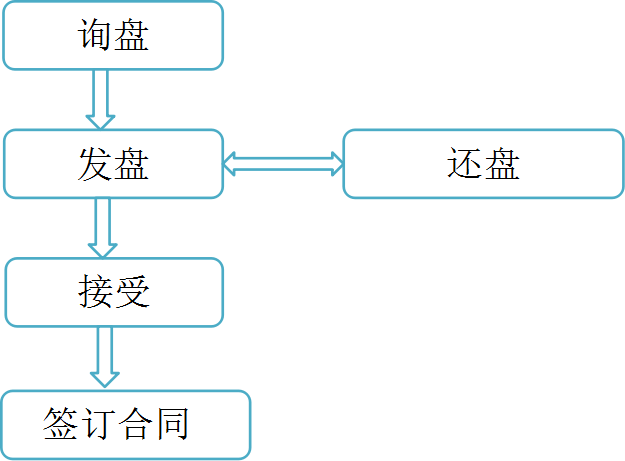 Section Two Enquiry
When a businessman wants to import some goods, he may enquire from the exporter about the quotation, trade terms of the goods he wishes to buy, or simply by asking for some general information about the goods. After receiving the enquiry, the exporter will reply to the enquiry. In that way, the negotiations can begin.
Section Two Enquiry
当一个商人想进口某种商品时，他就会向出口商询问他所想购买商品的报价和相关贸易条件，或仅仅是要求提供一些一般信息。出口商在接到这样的询问时将作出答复，这样，交易磋商就开始了。
1. Definition of Enquiry
Enquiry also refers to the process whereby one party intends to purchase or sell a commodity, and ask the other party to buy or sell the goods.
1、什么是询盘
询盘也称询价，是指交易的一方打算购买或出售某种商品，而向另一方询问买卖该项商品交易条件的过程。
2. Types of enquiry
General enquiry
To whom it may concern,
    Thank you very much for your letter of December 12th from which we now know that you are exporting electrical appliances. We want to enquiry about your products and their packing in details as soon as possible for our reference. We would also like to have your price list.
     We would really appreciate if you quote us your most favorable terms. 
Yours faithfully,
2、询盘信的分类
一般询盘信
敬启者：
        非常感谢你方12月12日来信，我们得知贵公司出口电器产品。我方现对贵公司产品及包装进行询盘，请尽快提供详细信息，供我方参考。同时，请寄给我们贵方产品的价格单。
        如果你方报最优惠条件，我们将不胜感激。 
                                                          谨上
2. Types of enquiry
Specific enquiry
To whom it may concern,
Thank you for your fax of August 8, 2017 from which we learned that you are an exporter of pharmaceuticals. 
Please quote the lowest prices on CIF Rotterdam for the following:
1.   2 MT   Vitamin E 50%
2.   4 MT   Vitamin B complex 
Packing: 25KGS/BAG
Terms of payment: By Irrevocable L/C at sight
Time of Shipment: September 20th, 2017
Your prompt reply will be appreciated.
                                                          Yours faithfully,
2. Types of enquiry
具体询盘信
敬启者：
        感谢贵方2017年8月8日发来的传真，从中得知贵公司是医药出口商。 
请报下列产品的鹿特丹到岸最低价：
1.   2 公吨   50%维生素E 
2.   4 公吨   复合维生素 B  
包装：25公斤/袋
支付方式：不可撤销即期信用证
装运时间：2017年9月20日
如能及时答复，不胜感激。
                                                          谨上
3. How to Enquire Effectively
Explain how you get information from the other person.
Self introduction. 
Specify what you want the supplier to send you. 
Write the closing sentence of your enquiry and lay the foundation for your future business relationship.
3、怎样有效地询盘
（1）说明你是如何得到对方的信息的。
（2）自我介绍。简洁的介绍一下本公司的基本情况，如企业性质、经营范围、往年业绩、资信情况等。
（3）详细说明你所要供货商寄给你的东西。
4. Samples of Enquiry
To whom it may concern,
       We learned from our Commercial Counselor’s Embassy in Paris that you are the most well-know producer of a variety of hand-made gloves . We are one of the leading enterprise specialized in the the import of gloves here. We have our branches in many countries in Europe, and are in close relations with many retailers here.
4. Sample of Enquiry
We are very interested in your company’s products. Could you please send us your catalogue and price list together with samples of the different qualities of material used.
          Looking forward to receiving your immediately reply.
                                                          Yours faithfully,
4、询盘实例
敬启者：
         我们从驻巴黎的大使馆参赞处得知，贵公司是生产各种规格的手工手套的著名厂商。我方是本地最大的专营手套进口业务的企业之一。我们在欧洲很多国家都有分支机构，并与多数零售商保持密切联系。
         我方对贵公司的产品很有兴趣。请您寄给我们有关的商品目录、价格单以及所用各种品质原料的样品。
期盼尽快回复。
                                                                  谨上
Section Three Offer
Making an offer is a most important step in business negotiation because agreement is the foundation of a contract. The parties reach an agreement by an offer made on one side which is accepted on the other. An offer is a promise conditioned on acceptance.
第三节 发盘
发盘是交易磋商非常重要的一个步骤,因为双方意见的一致是合同的基本要求。双方通过一方发盘另一方接受达成协定。它是接受的承诺条件。
1、Definition of Offer
An offer refers to the terms and conditions of the transaction in which the other party proposes to purchase or sell a certain commodity, and proposes the proposal to sign the contract on such terms.
1、什么是发盘
发盘是指交易的一方向另一方提出购买或出售某种商品的各项交易条件，并提议按此条件签订合同的建议。
2. Necessary conditions for a valid offer
(1) the offer must be sent to a particular receiver.
(2) the contents of the offer must be clear and complete.
(3) the offeror must indicate that he is bound by the offer within the validity of the offer.
(4) the offer must be served within the validity period.
2、发盘的构成条件
（1）发盘必须向特定的受盘人发出。
（2）发盘的内容必须十分明确、完整。
（3）发盘人必须表明在发盘有效期内受其约束。
（4）发盘必须在有效期内送达受盘人。
3. Forms of offer
Firm offers
       A firm offer refers to a kind of offer in which the offeror lists all the trade terms clearly and expresses his intention to make a contract. 
(2) Non-firm offers
        A non-firm offer is a kind of offer without constraints.
3、发盘的类型
实盘
         当发盘人明确列明所有交易条款并表达愿意订立合同的意图时，该盘为实盘。
(2) 虚盘
          虚盘是一种无约束力的报盘。
3. Forms of offer
An example of firm offer letter      
To whom it may concern, 
          We acknowledge receipt of your letter of 20th this month, asking us to offer you a firm offer for peanuts CFR Amsterdam. We wrote back this morning, offering you 400 metric tons Shandong groundnuts, hand-packed, shelled and ungraded at
3. Forms of offer
RMB 1500 per metric ton, CFR Amsterdam or any other European Main Port for shipment during July/August, 2017. This offer is firm, subject to your reply reaching us within one week. 
         We wish to point out that this is the lowest price so we can't consider any counter-offer to you.
 Yours faithfully,
3、发盘的类型
实盘实例
敬启者：
         兹确认收到你方本月20日来信，要求我们报花生CFR阿姆斯特丹实盘。今晨我们回信手摘，带壳，不分等级的山东花生400公吨，CFR阿姆斯特丹或其他欧洲主要口岸每公吨人民币1500元，2017年7-8月装运。此盘一周内复到有效。
        我们愿指出，这是我方最低价格，故对你方的任何还盘均不能考虑。
谨上
3. Forms of offer
(2) An example of non-firm offer letter       
To whom it may concern, 
Thank you for your letter of July 10, 2017. We are glad to make you an offer. The offer is as follows:
Goods name: embroidered satin miniskirt.
Quantity: 10,000 dozen
Price: $50 per dozen CFR New York.
3. Forms of offer
Packing: clear plastic bags.
Shipment date: August 2017.
Payment: irrevocable letter of credit payable by draft at sight.
The offer is subject to our confirmation. If you accept it, please let us know as soon as possible.
 Yours faithfully,
3、发盘的类型
（2）虚盘实例
敬启者：
         感谢贵方2017年7月10日来函。我公司乐于向你方报盘。报盘如下：
货名：绣花缎超短裙
数量：10000打
价格：每打50美元CFR纽约
3、发盘的类型
（2）虚盘实例
包装：透明塑料袋
船期：2017年8月
支付方式：凭即期汇票支付的不可撤销的信用证付款。
本报盘以我方确认为准，如你方认可接受，请尽快函告我们。
谨上
4. Validity and Withdrawal of an Offer
There are two commonly used methods for the validity of the offer:
The deadline for acceptance, for example, is to return to this place on May 3, 2018. 
Stipulate a period of acceptance, for example: 5 days for the offer.
4、发盘的生效和撤回
发盘对有效期的规定有两种常用方法：
规定最迟接受期限，例如：发盘限2018年5月3日复到此地。
规定一段接受时间，例如：发盘5天有效。
5. The Revocation and Invalidation of an Offer
Situations will cause the failure of the offer:
(1) the recipient refuses or counteroffers.
(2) the offer has been overdue.
(3) the offeror shall withdraw or cancel the offer according to law.
(4) the occurrence of unexpected events such as force majeure.
5、发盘的撤销与失效
以下几种情况将造成发盘的失效：
（1）受盘人拒绝或还盘
（2）发盘的有效期届满
（3）发盘人依法撤回或撤销发盘
（4）不可抗力等意外事件的发生
Section Four Counter-offer
A counter-offer is the act of adding, restricting or altering a proposal to a person who does not agree to the terms of the trade.
第四节  还盘
还盘是指受盘人不同意发盘中的交易条件而对其提出添加、限制或更改建议的行为。
An example of counter-offer letter
To whom it may concern, 
       We are in receipt of both your offer of May 15th and the samples of Melon Seeds, thank you. While appreciating the good quality of yours Melon Seeds, we find your price is above the market level. We have also to point out that the products of the same quality in our market are 15% to 20% lower than
An example of counter-offer letter
your price. In that case, we have to ask you to consider if you can make reduction on your price, say 10%. As our order would be worth around USD 100 000,  it’s worthwhile to make a concession.
        Looking forward to your early reply.
 Yours faithfully,
还盘信的实例
敬启者：
         你方5月15日报盘和瓜子的样品均已收悉，谢谢。尽管很欣赏产品的良好品质，我们发现你们的价格高于市场水平。我们还要指出的是在我方市场相同质量产品的价格都比你方价格低15%到20%。
        事情既然这样，我们不得不请你们考虑是否能减价，比方说10%。由于我方订货价值将约值10万美元，你方定会认为是值得做出让步的。
         盼早复。
谨上
Section Five Acceptance and Signing Contract
Acceptance means that the offeree agree with trade terms of the offer unconditionally and express his intention to conclude the contract.
第五节  接受与签订合同
接受是指受盘人对接到发盘或还盘中的各项交易条件无条件同意，并愿意按这些交款与对方签订合同的一种肯定表示。
Section Five Acceptance and Signing Contract
Conditions that constitute an effective acceptance:
(1) acceptance must be made by a specific offeree.
(2) acceptance must be consistent with the content of the offer.
(3) acceptance must be made within the validity period.
(4) acceptance must be clearly expressed in a certain way.
第五节 接受与签订合同
构成一项有效接受的条件：
（1）接受必须由特定的受盘人作出
（2）接受必须与发盘的内容相符
（3）接受必须在有效期内做出
（4）接受必须以一定的方式明确表示出来
Section Five Acceptance and Signing Contract
An example of accepting letter:
To whom it may concern, 
        We acknowledge receipt of your fax of 12 February and confirm the sale of the 50 long tons of rosin to you on the terms agreed upon by both parties.
         We are enclosing a copy of our sales confirmation no.cf123 in duplicate, one of which is to be returned to us for the purpose of filing. 
Yours faithfully,
第五节 接受与签订合同
接受信函的实例
敬启者：
         你方2月12日传真收悉，现按双方同意的条款，确认售予你方50长吨松香。
         兹随函附寄第CF123号销货确认书一式两份，其中一份请签退我方，以便存档。
谨上
词汇
7. Offeror 发盘人
8. Quotation 报价
9. Bid 递盘
10. Discount 折扣
11. Brochure小册子
12. Agent 代理商
1. Enquiry 询盘
2. Offer 发盘
3. Counter offer 还盘
4. Acceptance 接受
5. Firm offer 实盘 
6. Offeree 受盘人
Chapter 11   International Business Contract(第十一章 国际商务合同）
CONTENT
·Section One  Establishment of Contract（第一节 合同的成立）
    1、Definition of Contract （合同的定义）
    2、Time of Establishment of Contract （合同成立时间）
    3、Key Elements for an Effective Contract（合同生效的要件）
    4、Significance of Signing a Contract（签订书面合同的意义）
·Section Two  Formation of Contract （第二节 合同的结构）
    1、Forms of Contract in Written Form（书面合同的结构）
    2、General Content of Contract（合同的一般内容）
·Section Three  Terms（第三节 关键词）
·Section  Four  Exercise （第四节 练习）
Section One  Establishment of Contract（第一节 合同的成立）
1、Definition of Contract （合同的定义）
A contract is an agreement between two or more competent in which an offer is made and accepted, and each party benefits. It is an agreement which sets forth binding obligations of the relevant parties. The agreement can be formal, informal, written, oral or just plain understood. Some contracts are required to be in writing in order to be enforced. This term, in its more extensive sense, includes every description of agreement, or obligation, whereby one party becomes bound to another to pay a sum of money, or to do or omit to do a certain act. In its more confined sense, it is an agreement reached by two or more than two parties concerned, in order to establish, modify or terminate the civil right and obligation of the parties.
Section One  Establishment of Contract（第一节 合同的成立）
1、Definition of Contract （合同的定义）
国际贸易合同是指营业地处于不同国家或地区的当事人之间所订立的货物买卖契约，合同双方都可受益。合同是对有关当事人规定了约束性责任的一种协定。这种协定可以是正式的、非正式的、书面的、口头的，应明了易懂。有些合同需要以书面形式确定以便执行。从广义角度来看，国际贸易合同包括协议的各个方面，双方的义务，根据该契约，一方有义务向另外一方支付一定数额的货款，或必须履行某种义务，或可以免除某种义务。从狭义上来看，合同就是两个或者两个以上的当事人，以发生变更或者消灭民事法律关系为目的所达成的协议。
Section One  Establishment of Contract（第一节 合同的成立）
2、Time of Establishment of Contract （合同成立时间）
In accordance with the CISG, a contract is concluded when the offeree accepts the offer and sends the acceptance to the offeror with the validity time of the offer. In the practice, the time of the date of confirming the contract from the other party.（根据《公约》的规定，受盘人接受发盘并在发盘有效期内将接受送达发盘人，合同即告成立。在实际业务操作中，合同成立的时间以订约时合同上所写明的日期为准，或以收到对方确认合同的时期为准。）
Section One  Establishment of Contract（第一节 合同的成立）
3、Key Elements for an Effective Contract （合同生效的要件）
(1) The parties concerned must be with the conduct capacity to sign a contract （合同当事人必须具备签订合同的行为能力）
(2)  A contract must be with Consideration or Cause（合同必须有对价或约因）
(3)  The objective of a contract must be legal （合同的标的物必须合法）
(4)  A contract shall be in compliance with the stipulated form by law
（合同必须符合法律规定的形式）
(5)  The party concerned or a contract shall be in true willingness
 （合同当事人的意思表示必须真实）
Section One  Establishment of Contract（第一节 合同的成立）
4、Significance of Signing a Contract  （签订书面合同的意义）
(1)  The evidence to prove a contract is established  
    （书面形式的合同可以作为合同生效的要件）
(2)  The term with which a contract comes into effect
   （书面形式的合同可以作为合同成立的依据）
(3)  The basis on which a contract is fulfilled
  （书面形式的合同可以作为合同履行的依据）
Section Two   Formation of Contract （第二节 合同的结构）
1、Forms of Contract in Written Form （书面合同的结构）
In international trade, export and import contracts vary in both names and forms. The names that often appear are contract, confirmation, agreement and memorandum. However, the contract and confirmation are most widely used. A contract or confirmation can be drawn up either by the seller or the buyer. Respectively, they are called a sales contract/confirmation or a purchase contract/confirmation. （在国际贸易中，进出口贸易书面合同的名称和形式，均无特定的限制。经常出现的名称有合同、确认书、协议书和备忘录。然而，这当中合同和确认书最为常见。 合同和确认书可以由当事人双方的任何一方起草，分别称为售货合同/确认书、购货合同/确认书。）
Section Two   Formation of Contract （第二节 合同的结构）
1、Forms of Contract in Written Form （书面合同的结构）
The contract/confirmation usually consists of commodities, specifications, quantity, packing, marking, price, shipment, port of shipment and port of destination, and payment as well as those clauses concerning insurance, commodity inspection, claims, arbitration and force majeure, etc,; while the a purchase contract/confirmation only includes several main items. （合同/确认书通常包含商品名称、规格、数量、包装、唛头、价格、运输、装运港、目的港、付款方式以及有关保险、商检、索赔和不可抗力等条款，而购货合同/确认书只包含几项主要条款。）
Section Two   Formation of Contract （第二节 合同的结构）
2、General Content of Contract  （合同的一般内容）
A business contract is an agreement, enforceable by law. It may be formal or informal. The business contract which is generally adopted in international trade activities is the formal written one. Generally speaking, the business contract is usually made up of three parts: the heading, the main body and the witness clause.（贸易合同是一份具有法律效力的协议书。它可以是正式的，也可以是非正式的，但在国际贸易活动中采用的贸易合同则是正式的文字合同。一般来说，一份正式的合同通常由约首、约文和约尾三部分组成。）
Section Two   Formation of Contract （第二节 合同的结构）
2、General Content of Contract  （合同的一般内容）
(1) the Contract Heading （约首）
     The contract heading is the first part of a contract. It usually includes the title and No. of the contract, the names of the persons or corporations concede in the contract as parties, their principal places of business or residential address; the date and place of signing the contract.Sometimes, the “Whereas” clause can also be seen in some contracts. （约首是一份合同的最初部分。它通常包括合同名称、合同编号、缔约的当事人双方、当事人双方的主要营业场所或者居住地址、签订合同的日期和地点这些内容。有时候，“鉴于条款”（whereas clause）也经常见诸于一些合同中。）
Section Two   Formation of Contract （第二节 合同的结构）
2、General Content of Contract  （合同的一般内容）
(2) the Main Body （约文）
    The main body is the most important part of a contract, which is usually made up of the following parts: 
   ◥ name of commodities （货物名称）,   ◥ quality（品质）, 
  ◥ quantity（数量）,  ◥ price（价格）, ◥ shipment（货运）, 
  ◥ payment（支付）, ◥ inspection（检验）, ◥ claims（索赔）, 
  ◥ arbitration（仲裁） and ◥ Force Majeure（不可抗力）.
Section Two   Formation of Contract （第二节 合同的结构）
2、General Content of Contract  （合同的一般内容）
(2) the Main Body （约文）
      ① Price （价格条款）
      When stating the contact price, sums of money are very likely to be expresses both in figures and in words. It is also vital to make clear the unit of currency concerned in the contract. A common pattern in legal and quasi-legal documents in the US is that the amount of money are capitalized when stated both in words and figures. （当陈述合同价格条款时，款项的金额通常会用数字以及文字两种方式表达。在合同中明确有关货币单位也是至关重要的。在美国，法律和准法律文件中常见的一种模式是，当用文字和数字表述金额时，具体数值是大写的。）
Section Two   Formation of Contract （第二节 合同的结构）
2、General Content of Contract  （合同的一般内容）
(2) the Main Body （约文）
      ① Price （价格条款）——Sample
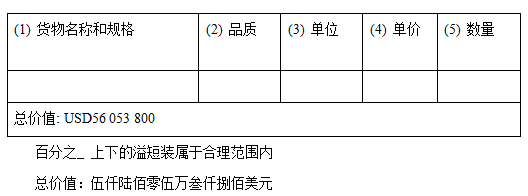 Section Two   Formation of Contract （第二节 合同的结构）
2、General Content of Contract  （合同的一般内容）
(2) the Main Body （约文）
      ② Terms of Payment （付款条款）
      Payment may be made by ：
     ◥  remittance of money（汇付）
     ◥ collection（托收）
     ◥ letter of credit（ the most widely accepted means）（信用证）
Section Two   Formation of Contract （第二节 合同的结构）
2、General Content of Contract  （合同的一般内容）
(2) the Main Body （约文）
      ② Terms of Payment （付款条款）—— Sample
     ◥ (Remittance): The buyers shall pay the total value to the sellers in advance by T/T not later than Mar. 4th. （汇付：买方应于3月4日前将全部货款以电汇方式预付给卖方）
     ◥ (Collection): Upon first presentation the buyers shall pay against document draft drawn by the sellers at sight. The shipping documents are to be delivered against payment only.（托收：买方凭卖方开具的即期跟单汇票，于第一次见票时立即付款，付款后交单）
Section Two   Formation of Contract （第二节 合同的结构）
2、General Content of Contract  （合同的一般内容）
(2) the Main Body （约文）
      ② Terms of Payment （付款条款）—— Sample
     ◥ (L/C): The Buyer shall, 10 days prior to the time of shipment /after this Contract comes into effect, open an irrevocable Letter of Credit in favor of the Seller. The Letter of Credit shall expire 15 days after the completion of loading of the shipment as stipulated. （信用证：买方应在装运期前/合同生效后10日，开出以卖方为受益人的不可撤销的议付信用证，信用证在装船完毕后15日内到期。）
Section Two   Formation of Contract （第二节 合同的结构）
2、General Content of Contract  （合同的一般内容）
(2) the Main Body （约文）
     ③ Shipment （货运条款）
      Shipment means that the seller fulfills his obligation to load goods into the named carrier at given place/point and the time stipulated in the contract. The buyer usually insists on a specified deadline or time interval within which shipment must be made.（货运是指卖方按合同规定的时间、地点和方式负责将货物装上指定的交通运输工具。通常，买方会坚持要求在指定的期限或时间间隔内进行货物装运。）
Section Two   Formation of Contract （第二节 合同的结构）
2、General Content of Contract  （合同的一般内容）
(2) the Main Body （约文）
     ③ Shipment （货运条款）—— Sample
      The sellers shall within 2 days upon the completion of the loading of the goods, advise by fax to the buyers of the contract No., commodity, quantity, gross weight, invoiced value, and date of dispatch. In the event of the sellers’ failure to effect loading when the vessel arrives duly at the loading port, all expenses including dead freight and/or demurrage charges thus shall be for the sellers’ account.（卖方在货物装运后，应在两天内将合同编号、商品名称、数量、毛重、发票金额和起运日期用传真通知对方。当船舶按时到达装运港，由于卖方的失误导致没法顺利进行卸载时，空仓费以及滞仓费应由卖方承担。）
Section Two   Formation of Contract （第二节 合同的结构）
2、General Content of Contract  （合同的一般内容）
(2) the Main Body （约文）
    ④ Insurance （保险）
     Insurance is a process for spreading risk, so that the burden of any loss is borne not by the unfortunate individual directly affected but by the total body of person under consideration. When the insurance clause is drafted, the clause should specify how to allocate the risk of loss, namely, it should make clear when and where the risk or loss of damage passes from the exporter to importer. The exporter then need not worry about loss and damage after risk has passed to the importer, and the importer need not worry about insurance covering damages that occur after the risk has passed onto him.
Section Two   Formation of Contract （第二节 合同的结构）
2、General Content of Contract  （合同的一般内容）
(2) the Main Body （约文）
    ④ Insurance （保险）
    保险的目的就是将风险分摊，这样风险发生时，就可以由所有的相关人员分摊而不是由直接遭遇方单独承担。在合同中一旦保险条款被制定，款项中必须明确因风险造成的损失该如何分摊，也就是说，条款应该明确何时何地发生的风险或损害，它的承担人应从出口商转为进口商。这样的话，出口商无需担心风险已经转嫁给进口商，进口商无需担心在风险转嫁给他之后所发生的损害赔偿。
Section Two   Formation of Contract （第二节 合同的结构）
2、General Content of Contract  （合同的一般内容）
(2) the Main Body （约文）
    ④ Insurance （保险）—— Sample
    The buying and selling of the Assembly Lines and the Color TV Sets shall be on FOB basis, thus the ocean marine cargo insurance on them shall be effected by Party A and Party B respectively. In the duration of this contract, Assembly Lines shall be insured by Party A. Should any loss or damage occur, Party A shall lodge claims against the insurer and pay a part of the indemnification received from the insurer to Party B, which shall be in proportion to the payment Party A has not made for the part of machinery involved in the loss or damage.
Section Two   Formation of Contract （第二节 合同的结构）
2、General Content of Contract  （合同的一般内容）
(2) the Main Body （约文）
    ④ Insurance （保险）—— Sample
      装配线与彩色电视机的买卖均在FOB基础上进行，其海运保险分别由甲方和乙方办理。在本合同期限内，装配线由甲方投保。如果发生损失或损坏，由甲方向保险人提出索赔并将从保险人处获得赔偿的一部分分付给乙方，这部分应与受损机械设备中甲方未支付的部分成比例。
Section Two   Formation of Contract （第二节 合同的结构）
2、General Content of Contract  （合同的一般内容）
(2) the Main Body （约文）
    ⑤ Inspection（检验）
    Sometimes the buyers may desire to have the right to inspect the contract goods while being manufactured. More often the exporter is expected to submit a certificate of inspection or survey report before shipment. Therefore, the procedure and manner of inspection should be provided in the contract. Arrangement will be especially necessary to deal with the possibility that the manufacturer’s inspection will yield different results from inspection upon receipt. （有些时候，货品生产期内，买方会期望有权检验合同货品。通常，出口商在装运前会出具一份检验证明报告，报告内包含检验流程和检验方式。买方应做好事前准备，来应对检验结果不符合要求的情况。）
Section Two   Formation of Contract （第二节 合同的结构）
2、General Content of Contract  （合同的一般内容）
(2) the Main Body （约文）
    ⑥ Claims （索赔）
    Claims means that in international trade, one party breaks the contract and causes losses to the other party directly or indirectly, the party suffering the losses may ask for compensation for the losses. In some contract, the two parties often stipulate clauses on settlement of claim as well as inspection and claim clauses.（所谓索赔，就是指争议发生以后，遭受损害的一方向违约方提出赔偿的要求。买卖双方通常会在合同中写明索赔的办法以及有关商检和索赔的条款。）
Section Two   Formation of Contract （第二节 合同的结构）
2、General Content of Contract  （合同的一般内容）
(2) the Main Body （约文）
    ⑥ Claims （索赔）—— Sample
     In case of quality discrepancy, claims should be filed by the buyer within 30 days after the arrival of the goods at port of destination, while for quantity discrepancy, claims should be filed by the Buyer within 15 days after the arrival of the goods at port of destination. In all case, claims must be accompanied by survey reports of recognized public surveyors agreed to by the seller. If the goods have already been processed, the buyer shall thereupon lose the right to claim. Should the responsibility of the subject under claim be found to rest on the part of the seller, the seller should, within 20 days after receipt of the claim, send his reply to the buyer together with suggestion for settlement.
Section Two   Formation of Contract （第二节 合同的结构）
2、General Content of Contract  （合同的一般内容）
(2) the Main Body （约文）
    ⑥ Claims （索赔）—— Sample
     品质异议须于货到目的港之日起30天内提出，数量异议须于货到目的港之日起15天内提出，并均须提供经卖方同意的公正行的检验证明。如果货物已经过加工，买方即丧失索赔权利。如责任属于卖方，卖方收到异议20天内答复买方并提出处理意见。
Section Two   Formation of Contract （第二节 合同的结构）
2、General Content of Contract  （合同的一般内容）
(2) the Main Body （约文）
   ⑦ Arbitration （仲裁）
     ◥ The arbitration refers to that the two parties, before or after the disputes arise, reach a written agreement that they will submit the disputes which cannot be settled through amicable negotiations to a third party for arbitration. （所谓仲裁就是指买卖双方在争议发生之前或之后，签订书面协议，自愿将争议提交双方所同意的第三者予以裁决，以解决争议的一种方式。）
    ◥ Both parties shall settle the disputes complying with the result of arbitration as the arbitration result has legally binding force. （由于仲裁是依照法律所允许的仲裁程序裁定争端，因而仲裁裁决具有法律约束力，当事人双方必须遵照执行。）
Section Two   Formation of Contract （第二节 合同的结构）
2、General Content of Contract  （合同的一般内容）
(2) the Main Body （约文）
   ⑦ Arbitration （仲裁）
   ◥ Once the two disputing parties decide to solve problems by arbitration, they can't file a suit at the court. This is the main function of arbitration agreement, namely the exclusion of the court's jurisdiction of the case.（此外，一旦争议双方决定以仲裁的形式解决争端，双方不得向法院起诉。这就是仲裁最重要的作用，即排除法院对争议案件的管辖权。）
  ◥ When set arbitration clauses there are four issues should be considered. （制定仲裁条款时需考虑）：
      — the place of arbitration （仲裁地点）           — arbitration body （仲裁机构）
     — applicable arbitration rules （仲裁规则的适用）   — the arbitral award （仲裁的裁决）
Section Two   Formation of Contract （第二节 合同的结构）
2、General Content of Contract  （合同的一般内容）
(2) the Main Body （约文）
   ⑦ Arbitration （仲裁）—— Sample
   All disputes in connection with this Contract shall be settled friendly through negotiations.  In case no settlement can be reached, the case may then be submitted for arbitration to China International Economic and Trade Arbitration Commission in accordance with the Arbitration Rules of Procedures promulgated by the said Arbitration Commission. The Arbitration shall take place in Shijiazhuang and the decision of the Arbitration Commission shall be final and binding upon both parties, and neither party shall seek recourse to a law court or other authorities to appeal for revision of the decision. Arbitration fee shall be borne by the losing party.
Section Two   Formation of Contract （第二节 合同的结构）
2、General Content of Contract  （合同的一般内容）
(2) the Main Body （约文）
   ⑦ Arbitration （仲裁）—— Sample
  凡有关本合同或执行本合同而发生的一切争议，应通过友好协商解决，如协商不成，则应申请中国国际经济贸易仲裁委员会按照中国国际经济贸易仲裁委员会规定的仲裁规则在石家庄进行仲裁。该仲裁委员会的裁决是终局的，买卖双方均应受其约束，仲裁费由败诉一方负担。任何一方不得向法院或其他机关申请变更该条款。
Section Two   Formation of Contract （第二节 合同的结构）
2、General Content of Contract  （合同的一般内容）
(2) the Main Body （约文）
   ⑧ Force Majeure（不可抗力）
    ◥Force Majeure, also called Act of God, refers to an event that can neither be anticipated nor be preventable, avoidable and controllable after the conclusion of the contract, not resulted from the fault or neglect of the parties involved, leading to the failure or the delay of the fulfillment of contract; the party who fails or delays to fulfill the contract due to such event can be free from the liabilities, or to be given an option of terminating the contract or postponing the performance of the contract. （不可抗力又称人力不可抗拒。它是指在买卖合同签订后，不是由于合同当事人的过失或疏忽，而是由于发生了合同当事人无法预见、无法预防、无法避免和无法控制的事件，以致不能履行合同或不能如期履行合同，发生意外事件的一方可以免除履行合同的责任或推迟履行合同。）
Section Two   Formation of Contract （第二节 合同的结构）
2、General Content of Contract  （合同的一般内容）
(2) the Main Body （约文）
   ⑧ Force Majeure（不可抗力）
   ◥ So the Force Majeure clause actually is an escape clause in a contract, a legal principle as well. （不可抗力是合同中的一项免责条款，也是一项法律原则）
   ◥ The scope of Force Majeure events includes natural disasters such as flood, fire, ice damage, storm, heavy snow, earthquake,etc. It also includes some social disasters such as war, strike, the governmental ban, etc. （合同中不可抗力的范围包括由自然力量引起的，如水灾、火灾、冰灾、暴风雨、大雪、地震等。也包括由社会力量引起的，如战争、罢工、政府禁令等内容）
Section Two   Formation of Contract （第二节 合同的结构）
2、General Content of Contract  （合同的一般内容）
(2) the Main Body （约文）
   ⑧ Force Majeure（不可抗力）—— Sample
    Either party shall not be held responsible for failure or delay to perform all or any part of contract due to flood, fire, earthquake, draught, war or any other evens which could not be predicted at the time of conclusion of this contract, and could not be controlled, avoided or overcome by the relative party. However, the party affected by the event of Force Majeure shall inform the other party of its occurrence in writing as soon as possible and thereafter sends a certificate of the event issued by the relevant authorities to the other party within 15 days of its occurrence. If the event of Force Majeure lasts over 120 days, both parties shall have the right to terminate the contract.
Section Two   Formation of Contract （第二节 合同的结构）
2、General Content of Contract  （合同的一般内容）
(2) the Main Body （约文）
   ⑧ Force Majeure（不可抗力）—— Sample
   由于水灾、火灾、地震、干旱、战争或合同一方在签约时无法预见且无法控制、避免和克服的其他事件导致不能或暂时不能履行全部或部分合同义务，该方不负责任。但是，受不可抗力事件影响的一方须尽快将发生的事件通知另一方，并在不可抗力事件发生后15天内将有关机构出具有不可抗力事件的证明寄交给对方。如果不可抗力事件持续120天以上，任何一方有权终止合同。
Section Two   Formation of Contract （第二节 合同的结构）
2、General Content of Contract  （合同的一般内容）
(3) the Witness Clause ( the ending part）约尾（合同结尾部分）
    The witness clauses is the final part of a contract, which consists of the effective date, the language in which the contract is written and their validity, the signature of the parties concerned and attestation, the copies of the contract, etc. （约尾是合同的最后一部分，包括合同的生效日期、合同的文字效力、当事人的签字和认证、合同的份数等内容。）
Section Two   Formation of Contract （第二节 合同的结构）
2、General Content of Contract  （合同的一般内容）
(3) the Witness Clause ( the ending part）—— Sample
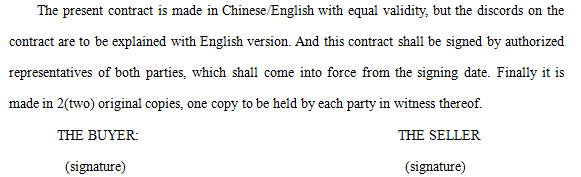 Section Two   Formation of Contract （第二节 合同的结构）
2、General Content of Contract  （合同的一般内容）
(3) the Witness Clause ( the ending part）—— Sample
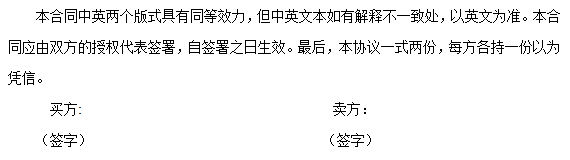 Section Three   Terms （第三节 关键词）
1. Contract: Contract is an agreement reached by two or more than two parties concerned, in order to establish, modify or terminate the civil right and obligation of the parties. (合同： 指两个或者两个以上的当事人，以发生变更或者消灭民事法律关系为目的所达成的协议。)
  2. Consideration: Consideration refers to the price the party concerned has to pay for the benefit of the contract. “some rights, benefits, profit of favor obtained by one party, or the restraint to perform a right, the suffer from a loss or the undertaking of an obligation.”（对价： 指当事人为了取得合同利益所付出的代价。“合同一方得到的某种权利、利益、利润或好处，或是他方当事人克制自己不行使某项权利或遭受某项损失或承担某项义务。”）
Section Three   Terms （第三节 关键词）
3. Cause: Cause refers to a direct objective pursued by the party concerned in the contract signed.（约因： 指当事人签订合同所追求的直接目的。）
  4. Recital clause ( Whereas clause ): Recitals, also know as “Whereas” clause, tell of a set of facts about the contract, such as the background, objective and so forth. They are agreements listed in series of paragraphs beginning with “Whereas” after the heading. Recitals serve as the basis on which the main body of a contract is interpreted.（申明条款/鉴于条款： “申明条款”又称为“鉴于条款”，它的内容包括陈述合同签订的背景、目的等事实。它由数个以“Whereas”字样开头的句子所组成，在约首后被陈述，表示当事人是基于对这些事实（例如订约的目的、背景、原由等）的共同认识，订立此合同。它被视为合同主体的基础而存在。）
Section Three   Terms （第三节 关键词）
5. Exclusion clause: Clauses in a contract that are intended to exclude one party from liability if a stated circumstance happens.（免责条款：当特定情况发生时，将合同一方排除于责任之外的一种合同条款。）
6. Quote: To state the current price for a good or service. Vendor may quote either verbally or in writing and is generally non-binding. （报价：陈述货物或服务的现价。卖方可以口头或书面报价，通常不具约束力。）
7. Conditions: Major terms in a contract. Conditions are the basis of any contract and if one of them fails or is broken, the contract is breached. （条件：条件是合同条款最主要的内容。条件是任何合同的基础，如果其中一项失效或被破坏，合同就会被破坏。）
Section  Four  Exercise （第四节 练习）
1、Translate the followings from Chinese to English
（1）对价；  （2）书面合同；   （3）进出口合同；     (4）确认书；
（5）约尾；  （6）鉴于条款；   （7）品质异议；      （8）友好协商；
（9）法律约束力；   （10）商业纠纷；    （11）免责条款

2、Reflection question (answer in English）
（1）What is the definition for Contract? Why do the trading parties usually prefer a written contract?
（2）Does the establishment of a contract mean its coming into effect?
（3）Describe the layout of a general contract.
Section  Four  Exercise （第四节 练习）
3、Compete the following sentences by translating the part in Chinese into English.
（1）Enclosed (Attached) please find  _________________________ （发票一式两份，保险
单一式三份）   
（2）Shipment will be effected  ______________________ （一旦收到贵方购货确认通知书）     
（3）Party B shall effect shipment  ______________________ （签字之日一个月内）, i.e., no
 late than December 15th.
（4）The consignor shall  ____________________ （负全责） for any damages caused by the 
above consignment to the ship and/or to any other consignments on board.
（5）Shipment: __________________________________ （收到不可撤销的信用证一个月内
船运）
Section  Four  Exercise （第四节 练习）
4、Fill in the Sale Contract in English with the particulars given below
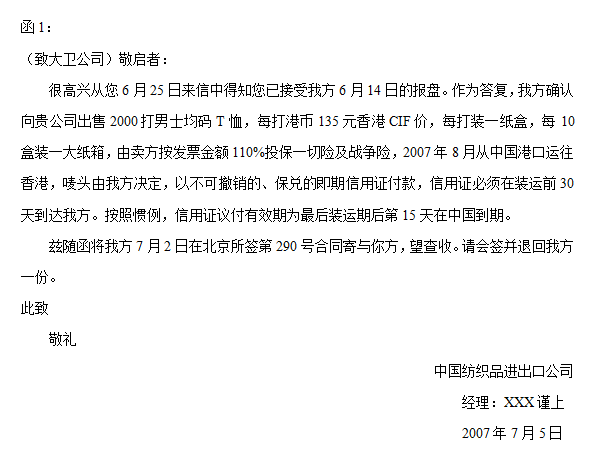 Section  Four  Exercise （第四节 练习）
4、Fill in the Sale Contract in English with the particulars given below
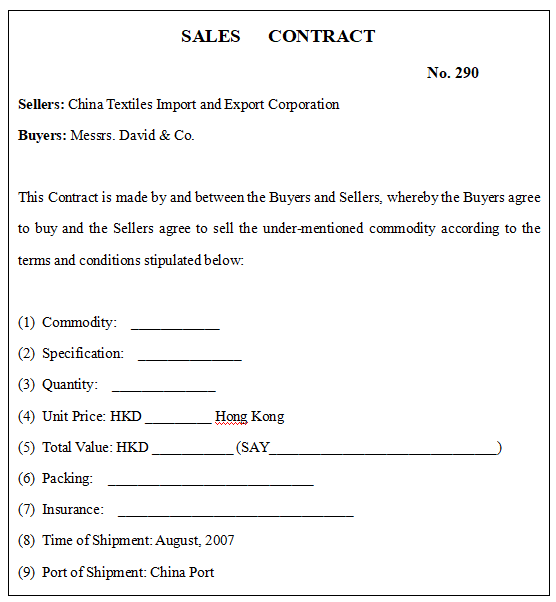 Section  Four  Exercise （第四节 练习）
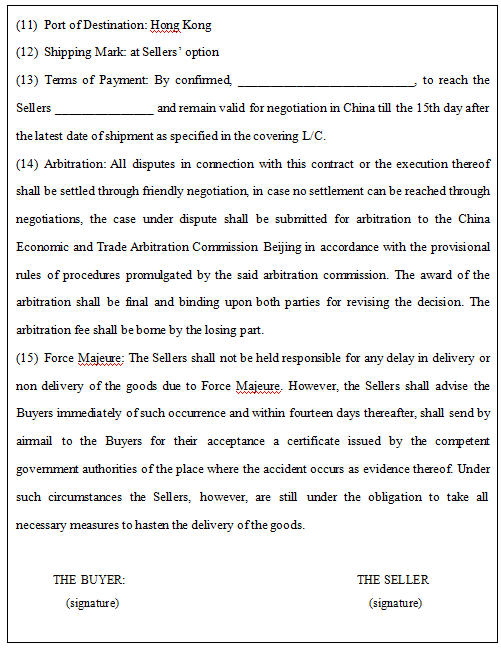 4、Fill in the Sale Contract in English with the particulars given below
Thank   You~~~
Chapter 11   International Business Contract(第十一章 国际商务合同）
CONTENT
·Section One  Establishment of Contract（第一节 合同的成立）
    1、Definition of Contract （合同的定义）
    2、Time of Establishment of Contract （合同成立时间）
    3、Key Elements for an Effective Contract（合同生效的要件）
    4、Significance of Signing a Contract（签订书面合同的意义）
·Section Two  Formation of Contract （第二节 合同的结构）
    1、Forms of Contract in Written Form（书面合同的结构）
    2、General Content of Contract（合同的一般内容）
·Section Three  Terms（第三节 关键词）
·Section  Four  Exercise （第四节 练习）
Section One  Establishment of Contract（第一节 合同的成立）
1、Definition of Contract （合同的定义）
A contract is an agreement between two or more competent in which an offer is made and accepted, and each party benefits. It is an agreement which sets forth binding obligations of the relevant parties. The agreement can be formal, informal, written, oral or just plain understood. Some contracts are required to be in writing in order to be enforced. This term, in its more extensive sense, includes every description of agreement, or obligation, whereby one party becomes bound to another to pay a sum of money, or to do or omit to do a certain act. In its more confined sense, it is an agreement reached by two or more than two parties concerned, in order to establish, modify or terminate the civil right and obligation of the parties.
Section One  Establishment of Contract（第一节 合同的成立）
1、Definition of Contract （合同的定义）
国际贸易合同是指营业地处于不同国家或地区的当事人之间所订立的货物买卖契约，合同双方都可受益。合同是对有关当事人规定了约束性责任的一种协定。这种协定可以是正式的、非正式的、书面的、口头的，应明了易懂。有些合同需要以书面形式确定以便执行。从广义角度来看，国际贸易合同包括协议的各个方面，双方的义务，根据该契约，一方有义务向另外一方支付一定数额的货款，或必须履行某种义务，或可以免除某种义务。从狭义上来看，合同就是两个或者两个以上的当事人，以发生变更或者消灭民事法律关系为目的所达成的协议。
Section One  Establishment of Contract（第一节 合同的成立）
2、Time of Establishment of Contract （合同成立时间）
In accordance with the CISG, a contract is concluded when the offeree accepts the offer and sends the acceptance to the offeror with the validity time of the offer. In the practice, the time of the date of confirming the contract from the other party.（根据《公约》的规定，受盘人接受发盘并在发盘有效期内将接受送达发盘人，合同即告成立。在实际业务操作中，合同成立的时间以订约时合同上所写明的日期为准，或以收到对方确认合同的时期为准。）
Section One  Establishment of Contract（第一节 合同的成立）
3、Key Elements for an Effective Contract （合同生效的要件）
(1) The parties concerned must be with the conduct capacity to sign a contract （合同当事人必须具备签订合同的行为能力）
(2)  A contract must be with Consideration or Cause（合同必须有对价或约因）
(3)  The objective of a contract must be legal （合同的标的物必须合法）
(4)  A contract shall be in compliance with the stipulated form by law
（合同必须符合法律规定的形式）
(5)  The party concerned or a contract shall be in true willingness
 （合同当事人的意思表示必须真实）
Section One  Establishment of Contract（第一节 合同的成立）
4、Significance of Signing a Contract  （签订书面合同的意义）
(1)  The evidence to prove a contract is established  
    （书面形式的合同可以作为合同生效的要件）
(2)  The term with which a contract comes into effect
   （书面形式的合同可以作为合同成立的依据）
(3)  The basis on which a contract is fulfilled
  （书面形式的合同可以作为合同履行的依据）
Section Two   Formation of Contract （第二节 合同的结构）
1、Forms of Contract in Written Form （书面合同的结构）
In international trade, export and import contracts vary in both names and forms. The names that often appear are contract, confirmation, agreement and memorandum. However, the contract and confirmation are most widely used. A contract or confirmation can be drawn up either by the seller or the buyer. Respectively, they are called a sales contract/confirmation or a purchase contract/confirmation. （在国际贸易中，进出口贸易书面合同的名称和形式，均无特定的限制。经常出现的名称有合同、确认书、协议书和备忘录。然而，这当中合同和确认书最为常见。 合同和确认书可以由当事人双方的任何一方起草，分别称为售货合同/确认书、购货合同/确认书。）
Section Two   Formation of Contract （第二节 合同的结构）
1、Forms of Contract in Written Form （书面合同的结构）
The contract/confirmation usually consists of commodities, specifications, quantity, packing, marking, price, shipment, port of shipment and port of destination, and payment as well as those clauses concerning insurance, commodity inspection, claims, arbitration and force majeure, etc,; while the a purchase contract/confirmation only includes several main items. （合同/确认书通常包含商品名称、规格、数量、包装、唛头、价格、运输、装运港、目的港、付款方式以及有关保险、商检、索赔和不可抗力等条款，而购货合同/确认书只包含几项主要条款。）
Section Two   Formation of Contract （第二节 合同的结构）
2、General Content of Contract  （合同的一般内容）
A business contract is an agreement, enforceable by law. It may be formal or informal. The business contract which is generally adopted in international trade activities is the formal written one. Generally speaking, the business contract is usually made up of three parts: the heading, the main body and the witness clause.（贸易合同是一份具有法律效力的协议书。它可以是正式的，也可以是非正式的，但在国际贸易活动中采用的贸易合同则是正式的文字合同。一般来说，一份正式的合同通常由约首、约文和约尾三部分组成。）
Section Two   Formation of Contract （第二节 合同的结构）
2、General Content of Contract  （合同的一般内容）
(1) the Contract Heading （约首）
     The contract heading is the first part of a contract. It usually includes the title and No. of the contract, the names of the persons or corporations concede in the contract as parties, their principal places of business or residential address; the date and place of signing the contract.Sometimes, the “Whereas” clause can also be seen in some contracts. （约首是一份合同的最初部分。它通常包括合同名称、合同编号、缔约的当事人双方、当事人双方的主要营业场所或者居住地址、签订合同的日期和地点这些内容。有时候，“鉴于条款”（whereas clause）也经常见诸于一些合同中。）
Section Two   Formation of Contract （第二节 合同的结构）
2、General Content of Contract  （合同的一般内容）
(2) the Main Body （约文）
    The main body is the most important part of a contract, which is usually made up of the following parts: 
   ◥ name of commodities （货物名称）,   ◥ quality（品质）, 
  ◥ quantity（数量）,  ◥ price（价格）, ◥ shipment（货运）, 
  ◥ payment（支付）, ◥ inspection（检验）, ◥ claims（索赔）, 
  ◥ arbitration（仲裁） and ◥ Force Majeure（不可抗力）.
Section Two   Formation of Contract （第二节 合同的结构）
2、General Content of Contract  （合同的一般内容）
(2) the Main Body （约文）
      ① Price （价格条款）
      When stating the contact price, sums of money are very likely to be expresses both in figures and in words. It is also vital to make clear the unit of currency concerned in the contract. A common pattern in legal and quasi-legal documents in the US is that the amount of money are capitalized when stated both in words and figures. （当陈述合同价格条款时，款项的金额通常会用数字以及文字两种方式表达。在合同中明确有关货币单位也是至关重要的。在美国，法律和准法律文件中常见的一种模式是，当用文字和数字表述金额时，具体数值是大写的。）
Section Two   Formation of Contract （第二节 合同的结构）
2、General Content of Contract  （合同的一般内容）
(2) the Main Body （约文）
      ① Price （价格条款）——Sample
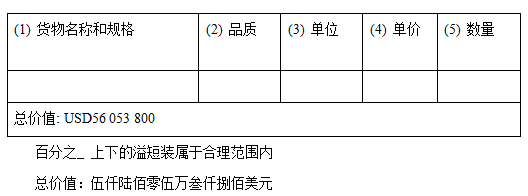 Section Two   Formation of Contract （第二节 合同的结构）
2、General Content of Contract  （合同的一般内容）
(2) the Main Body （约文）
      ② Terms of Payment （付款条款）
      Payment may be made by ：
     ◥  remittance of money（汇付）
     ◥ collection（托收）
     ◥ letter of credit（ the most widely accepted means）（信用证）
Section Two   Formation of Contract （第二节 合同的结构）
2、General Content of Contract  （合同的一般内容）
(2) the Main Body （约文）
      ② Terms of Payment （付款条款）—— Sample
     ◥ (Remittance): The buyers shall pay the total value to the sellers in advance by T/T not later than Mar. 4th. （汇付：买方应于3月4日前将全部货款以电汇方式预付给卖方）
     ◥ (Collection): Upon first presentation the buyers shall pay against document draft drawn by the sellers at sight. The shipping documents are to be delivered against payment only.（托收：买方凭卖方开具的即期跟单汇票，于第一次见票时立即付款，付款后交单）
Section Two   Formation of Contract （第二节 合同的结构）
2、General Content of Contract  （合同的一般内容）
(2) the Main Body （约文）
      ② Terms of Payment （付款条款）—— Sample
     ◥ (L/C): The Buyer shall, 10 days prior to the time of shipment /after this Contract comes into effect, open an irrevocable Letter of Credit in favor of the Seller. The Letter of Credit shall expire 15 days after the completion of loading of the shipment as stipulated. （信用证：买方应在装运期前/合同生效后10日，开出以卖方为受益人的不可撤销的议付信用证，信用证在装船完毕后15日内到期。）
Section Two   Formation of Contract （第二节 合同的结构）
2、General Content of Contract  （合同的一般内容）
(2) the Main Body （约文）
     ③ Shipment （货运条款）
      Shipment means that the seller fulfills his obligation to load goods into the named carrier at given place/point and the time stipulated in the contract. The buyer usually insists on a specified deadline or time interval within which shipment must be made.（货运是指卖方按合同规定的时间、地点和方式负责将货物装上指定的交通运输工具。通常，买方会坚持要求在指定的期限或时间间隔内进行货物装运。）
Section Two   Formation of Contract （第二节 合同的结构）
2、General Content of Contract  （合同的一般内容）
(2) the Main Body （约文）
     ③ Shipment （货运条款）—— Sample
      The sellers shall within 2 days upon the completion of the loading of the goods, advise by fax to the buyers of the contract No., commodity, quantity, gross weight, invoiced value, and date of dispatch. In the event of the sellers’ failure to effect loading when the vessel arrives duly at the loading port, all expenses including dead freight and/or demurrage charges thus shall be for the sellers’ account.（卖方在货物装运后，应在两天内将合同编号、商品名称、数量、毛重、发票金额和起运日期用传真通知对方。当船舶按时到达装运港，由于卖方的失误导致没法顺利进行卸载时，空仓费以及滞仓费应由卖方承担。）
Section Two   Formation of Contract （第二节 合同的结构）
2、General Content of Contract  （合同的一般内容）
(2) the Main Body （约文）
    ④ Insurance （保险）
     Insurance is a process for spreading risk, so that the burden of any loss is borne not by the unfortunate individual directly affected but by the total body of person under consideration. When the insurance clause is drafted, the clause should specify how to allocate the risk of loss, namely, it should make clear when and where the risk or loss of damage passes from the exporter to importer. The exporter then need not worry about loss and damage after risk has passed to the importer, and the importer need not worry about insurance covering damages that occur after the risk has passed onto him.
Section Two   Formation of Contract （第二节 合同的结构）
2、General Content of Contract  （合同的一般内容）
(2) the Main Body （约文）
    ④ Insurance （保险）
    保险的目的就是将风险分摊，这样风险发生时，就可以由所有的相关人员分摊而不是由直接遭遇方单独承担。在合同中一旦保险条款被制定，款项中必须明确因风险造成的损失该如何分摊，也就是说，条款应该明确何时何地发生的风险或损害，它的承担人应从出口商转为进口商。这样的话，出口商无需担心风险已经转嫁给进口商，进口商无需担心在风险转嫁给他之后所发生的损害赔偿。
Section Two   Formation of Contract （第二节 合同的结构）
2、General Content of Contract  （合同的一般内容）
(2) the Main Body （约文）
    ④ Insurance （保险）—— Sample
    The buying and selling of the Assembly Lines and the Color TV Sets shall be on FOB basis, thus the ocean marine cargo insurance on them shall be effected by Party A and Party B respectively. In the duration of this contract, Assembly Lines shall be insured by Party A. Should any loss or damage occur, Party A shall lodge claims against the insurer and pay a part of the indemnification received from the insurer to Party B, which shall be in proportion to the payment Party A has not made for the part of machinery involved in the loss or damage.
Section Two   Formation of Contract （第二节 合同的结构）
2、General Content of Contract  （合同的一般内容）
(2) the Main Body （约文）
    ④ Insurance （保险）—— Sample
      装配线与彩色电视机的买卖均在FOB基础上进行，其海运保险分别由甲方和乙方办理。在本合同期限内，装配线由甲方投保。如果发生损失或损坏，由甲方向保险人提出索赔并将从保险人处获得赔偿的一部分分付给乙方，这部分应与受损机械设备中甲方未支付的部分成比例。
Section Two   Formation of Contract （第二节 合同的结构）
2、General Content of Contract  （合同的一般内容）
(2) the Main Body （约文）
    ⑤ Inspection（检验）
    Sometimes the buyers may desire to have the right to inspect the contract goods while being manufactured. More often the exporter is expected to submit a certificate of inspection or survey report before shipment. Therefore, the procedure and manner of inspection should be provided in the contract. Arrangement will be especially necessary to deal with the possibility that the manufacturer’s inspection will yield different results from inspection upon receipt. （有些时候，货品生产期内，买方会期望有权检验合同货品。通常，出口商在装运前会出具一份检验证明报告，报告内包含检验流程和检验方式。买方应做好事前准备，来应对检验结果不符合要求的情况。）
Section Two   Formation of Contract （第二节 合同的结构）
2、General Content of Contract  （合同的一般内容）
(2) the Main Body （约文）
    ⑥ Claims （索赔）
    Claims means that in international trade, one party breaks the contract and causes losses to the other party directly or indirectly, the party suffering the losses may ask for compensation for the losses. In some contract, the two parties often stipulate clauses on settlement of claim as well as inspection and claim clauses.（所谓索赔，就是指争议发生以后，遭受损害的一方向违约方提出赔偿的要求。买卖双方通常会在合同中写明索赔的办法以及有关商检和索赔的条款。）
Section Two   Formation of Contract （第二节 合同的结构）
2、General Content of Contract  （合同的一般内容）
(2) the Main Body （约文）
    ⑥ Claims （索赔）—— Sample
     In case of quality discrepancy, claims should be filed by the buyer within 30 days after the arrival of the goods at port of destination, while for quantity discrepancy, claims should be filed by the Buyer within 15 days after the arrival of the goods at port of destination. In all case, claims must be accompanied by survey reports of recognized public surveyors agreed to by the seller. If the goods have already been processed, the buyer shall thereupon lose the right to claim. Should the responsibility of the subject under claim be found to rest on the part of the seller, the seller should, within 20 days after receipt of the claim, send his reply to the buyer together with suggestion for settlement.
Section Two   Formation of Contract （第二节 合同的结构）
2、General Content of Contract  （合同的一般内容）
(2) the Main Body （约文）
    ⑥ Claims （索赔）—— Sample
     品质异议须于货到目的港之日起30天内提出，数量异议须于货到目的港之日起15天内提出，并均须提供经卖方同意的公正行的检验证明。如果货物已经过加工，买方即丧失索赔权利。如责任属于卖方，卖方收到异议20天内答复买方并提出处理意见。
Section Two   Formation of Contract （第二节 合同的结构）
2、General Content of Contract  （合同的一般内容）
(2) the Main Body （约文）
   ⑦ Arbitration （仲裁）
     ◥ The arbitration refers to that the two parties, before or after the disputes arise, reach a written agreement that they will submit the disputes which cannot be settled through amicable negotiations to a third party for arbitration. （所谓仲裁就是指买卖双方在争议发生之前或之后，签订书面协议，自愿将争议提交双方所同意的第三者予以裁决，以解决争议的一种方式。）
    ◥ Both parties shall settle the disputes complying with the result of arbitration as the arbitration result has legally binding force. （由于仲裁是依照法律所允许的仲裁程序裁定争端，因而仲裁裁决具有法律约束力，当事人双方必须遵照执行。）
Section Two   Formation of Contract （第二节 合同的结构）
2、General Content of Contract  （合同的一般内容）
(2) the Main Body （约文）
   ⑦ Arbitration （仲裁）
   ◥ Once the two disputing parties decide to solve problems by arbitration, they can't file a suit at the court. This is the main function of arbitration agreement, namely the exclusion of the court's jurisdiction of the case.（此外，一旦争议双方决定以仲裁的形式解决争端，双方不得向法院起诉。这就是仲裁最重要的作用，即排除法院对争议案件的管辖权。）
  ◥ When set arbitration clauses there are four issues should be considered. （制定仲裁条款时需考虑）：
      — the place of arbitration （仲裁地点）           — arbitration body （仲裁机构）
     — applicable arbitration rules （仲裁规则的适用）   — the arbitral award （仲裁的裁决）
Section Two   Formation of Contract （第二节 合同的结构）
2、General Content of Contract  （合同的一般内容）
(2) the Main Body （约文）
   ⑦ Arbitration （仲裁）—— Sample
   All disputes in connection with this Contract shall be settled friendly through negotiations.  In case no settlement can be reached, the case may then be submitted for arbitration to China International Economic and Trade Arbitration Commission in accordance with the Arbitration Rules of Procedures promulgated by the said Arbitration Commission. The Arbitration shall take place in Shijiazhuang and the decision of the Arbitration Commission shall be final and binding upon both parties, and neither party shall seek recourse to a law court or other authorities to appeal for revision of the decision. Arbitration fee shall be borne by the losing party.
Section Two   Formation of Contract （第二节 合同的结构）
2、General Content of Contract  （合同的一般内容）
(2) the Main Body （约文）
   ⑦ Arbitration （仲裁）—— Sample
  凡有关本合同或执行本合同而发生的一切争议，应通过友好协商解决，如协商不成，则应申请中国国际经济贸易仲裁委员会按照中国国际经济贸易仲裁委员会规定的仲裁规则在石家庄进行仲裁。该仲裁委员会的裁决是终局的，买卖双方均应受其约束，仲裁费由败诉一方负担。任何一方不得向法院或其他机关申请变更该条款。
Section Two   Formation of Contract （第二节 合同的结构）
2、General Content of Contract  （合同的一般内容）
(2) the Main Body （约文）
   ⑧ Force Majeure（不可抗力）
    ◥Force Majeure, also called Act of God, refers to an event that can neither be anticipated nor be preventable, avoidable and controllable after the conclusion of the contract, not resulted from the fault or neglect of the parties involved, leading to the failure or the delay of the fulfillment of contract; the party who fails or delays to fulfill the contract due to such event can be free from the liabilities, or to be given an option of terminating the contract or postponing the performance of the contract. （不可抗力又称人力不可抗拒。它是指在买卖合同签订后，不是由于合同当事人的过失或疏忽，而是由于发生了合同当事人无法预见、无法预防、无法避免和无法控制的事件，以致不能履行合同或不能如期履行合同，发生意外事件的一方可以免除履行合同的责任或推迟履行合同。）
Section Two   Formation of Contract （第二节 合同的结构）
2、General Content of Contract  （合同的一般内容）
(2) the Main Body （约文）
   ⑧ Force Majeure（不可抗力）
   ◥ So the Force Majeure clause actually is an escape clause in a contract, a legal principle as well. （不可抗力是合同中的一项免责条款，也是一项法律原则）
   ◥ The scope of Force Majeure events includes natural disasters such as flood, fire, ice damage, storm, heavy snow, earthquake,etc. It also includes some social disasters such as war, strike, the governmental ban, etc. （合同中不可抗力的范围包括由自然力量引起的，如水灾、火灾、冰灾、暴风雨、大雪、地震等。也包括由社会力量引起的，如战争、罢工、政府禁令等内容）
Section Two   Formation of Contract （第二节 合同的结构）
2、General Content of Contract  （合同的一般内容）
(2) the Main Body （约文）
   ⑧ Force Majeure（不可抗力）—— Sample
    Either party shall not be held responsible for failure or delay to perform all or any part of contract due to flood, fire, earthquake, draught, war or any other evens which could not be predicted at the time of conclusion of this contract, and could not be controlled, avoided or overcome by the relative party. However, the party affected by the event of Force Majeure shall inform the other party of its occurrence in writing as soon as possible and thereafter sends a certificate of the event issued by the relevant authorities to the other party within 15 days of its occurrence. If the event of Force Majeure lasts over 120 days, both parties shall have the right to terminate the contract.
Section Two   Formation of Contract （第二节 合同的结构）
2、General Content of Contract  （合同的一般内容）
(2) the Main Body （约文）
   ⑧ Force Majeure（不可抗力）—— Sample
   由于水灾、火灾、地震、干旱、战争或合同一方在签约时无法预见且无法控制、避免和克服的其他事件导致不能或暂时不能履行全部或部分合同义务，该方不负责任。但是，受不可抗力事件影响的一方须尽快将发生的事件通知另一方，并在不可抗力事件发生后15天内将有关机构出具有不可抗力事件的证明寄交给对方。如果不可抗力事件持续120天以上，任何一方有权终止合同。
Section Two   Formation of Contract （第二节 合同的结构）
2、General Content of Contract  （合同的一般内容）
(3) the Witness Clause ( the ending part）约尾（合同结尾部分）
    The witness clauses is the final part of a contract, which consists of the effective date, the language in which the contract is written and their validity, the signature of the parties concerned and attestation, the copies of the contract, etc. （约尾是合同的最后一部分，包括合同的生效日期、合同的文字效力、当事人的签字和认证、合同的份数等内容。）
Section Two   Formation of Contract （第二节 合同的结构）
2、General Content of Contract  （合同的一般内容）
(3) the Witness Clause ( the ending part）—— Sample
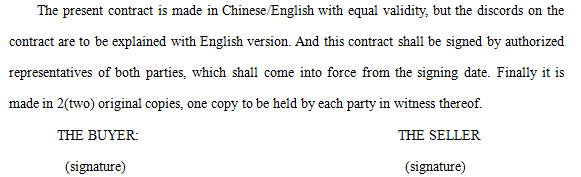 Section Two   Formation of Contract （第二节 合同的结构）
2、General Content of Contract  （合同的一般内容）
(3) the Witness Clause ( the ending part）—— Sample
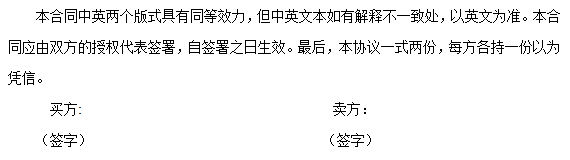 Section Three   Terms （第三节 关键词）
1. Contract: Contract is an agreement reached by two or more than two parties concerned, in order to establish, modify or terminate the civil right and obligation of the parties. (合同： 指两个或者两个以上的当事人，以发生变更或者消灭民事法律关系为目的所达成的协议。)
  2. Consideration: Consideration refers to the price the party concerned has to pay for the benefit of the contract. “some rights, benefits, profit of favor obtained by one party, or the restraint to perform a right, the suffer from a loss or the undertaking of an obligation.”（对价： 指当事人为了取得合同利益所付出的代价。“合同一方得到的某种权利、利益、利润或好处，或是他方当事人克制自己不行使某项权利或遭受某项损失或承担某项义务。”）
Section Three   Terms （第三节 关键词）
3. Cause: Cause refers to a direct objective pursued by the party concerned in the contract signed.（约因： 指当事人签订合同所追求的直接目的。）
  4. Recital clause ( Whereas clause ): Recitals, also know as “Whereas” clause, tell of a set of facts about the contract, such as the background, objective and so forth. They are agreements listed in series of paragraphs beginning with “Whereas” after the heading. Recitals serve as the basis on which the main body of a contract is interpreted.（申明条款/鉴于条款： “申明条款”又称为“鉴于条款”，它的内容包括陈述合同签订的背景、目的等事实。它由数个以“Whereas”字样开头的句子所组成，在约首后被陈述，表示当事人是基于对这些事实（例如订约的目的、背景、原由等）的共同认识，订立此合同。它被视为合同主体的基础而存在。）
Section Three   Terms （第三节 关键词）
5. Exclusion clause: Clauses in a contract that are intended to exclude one party from liability if a stated circumstance happens.（免责条款：当特定情况发生时，将合同一方排除于责任之外的一种合同条款。）
6. Quote: To state the current price for a good or service. Vendor may quote either verbally or in writing and is generally non-binding. （报价：陈述货物或服务的现价。卖方可以口头或书面报价，通常不具约束力。）
7. Conditions: Major terms in a contract. Conditions are the basis of any contract and if one of them fails or is broken, the contract is breached. （条件：条件是合同条款最主要的内容。条件是任何合同的基础，如果其中一项失效或被破坏，合同就会被破坏。）
Section  Four  Exercise （第四节 练习）
1、Translate the followings from Chinese to English
（1）对价；  （2）书面合同；   （3）进出口合同；     (4）确认书；
（5）约尾；  （6）鉴于条款；   （7）品质异议；      （8）友好协商；
（9）法律约束力；   （10）商业纠纷；    （11）免责条款

2、Reflection question (answer in English）
（1）What is the definition for Contract? Why do the trading parties usually prefer a written contract?
（2）Does the establishment of a contract mean its coming into effect?
（3）Describe the layout of a general contract.
Section  Four  Exercise （第四节 练习）
3、Compete the following sentences by translating the part in Chinese into English.
（1）Enclosed (Attached) please find  _________________________ （发票一式两份，保险
单一式三份）   
（2）Shipment will be effected  ______________________ （一旦收到贵方购货确认通知书）     
（3）Party B shall effect shipment  ______________________ （签字之日一个月内）, i.e., no
 late than December 15th.
（4）The consignor shall  ____________________ （负全责） for any damages caused by the 
above consignment to the ship and/or to any other consignments on board.
（5）Shipment: __________________________________ （收到不可撤销的信用证一个月内
船运）
Section  Four  Exercise （第四节 练习）
4、Fill in the Sale Contract in English with the particulars given below
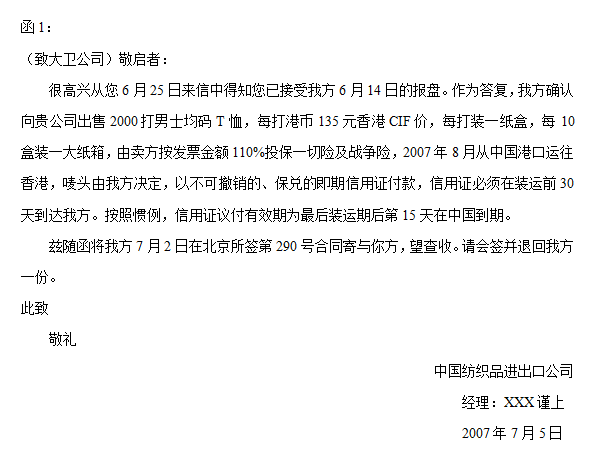 Section  Four  Exercise （第四节 练习）
4、Fill in the Sale Contract in English with the particulars given below
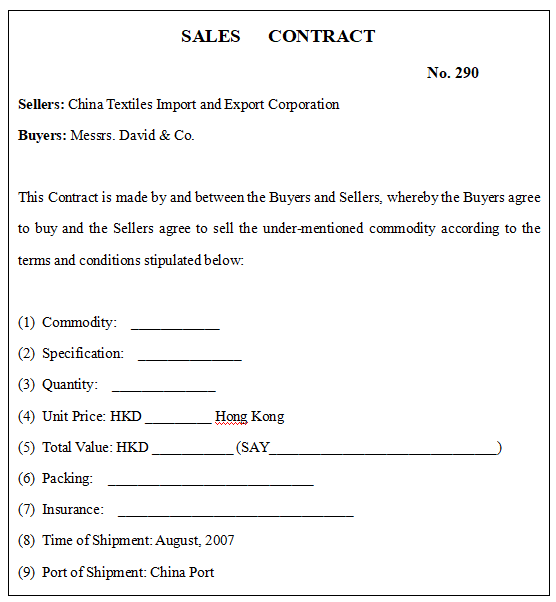 Section  Four  Exercise （第四节 练习）
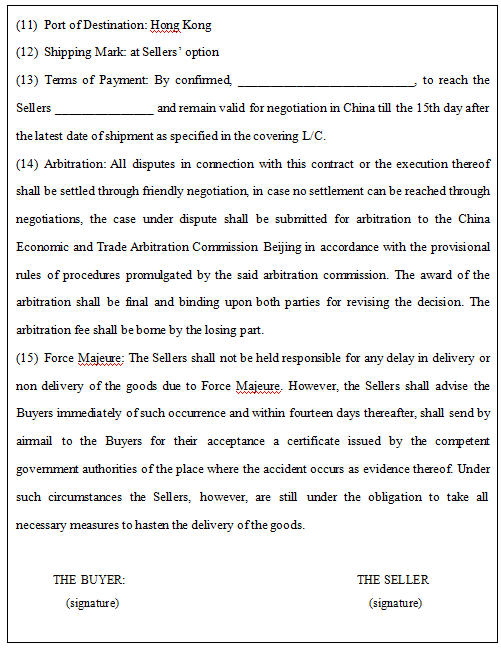 4、Fill in the Sale Contract in English with the particulars given below
Thank   You~~~